MSc Economics
Maastricht University
School of Business and Economics
Today’s Team
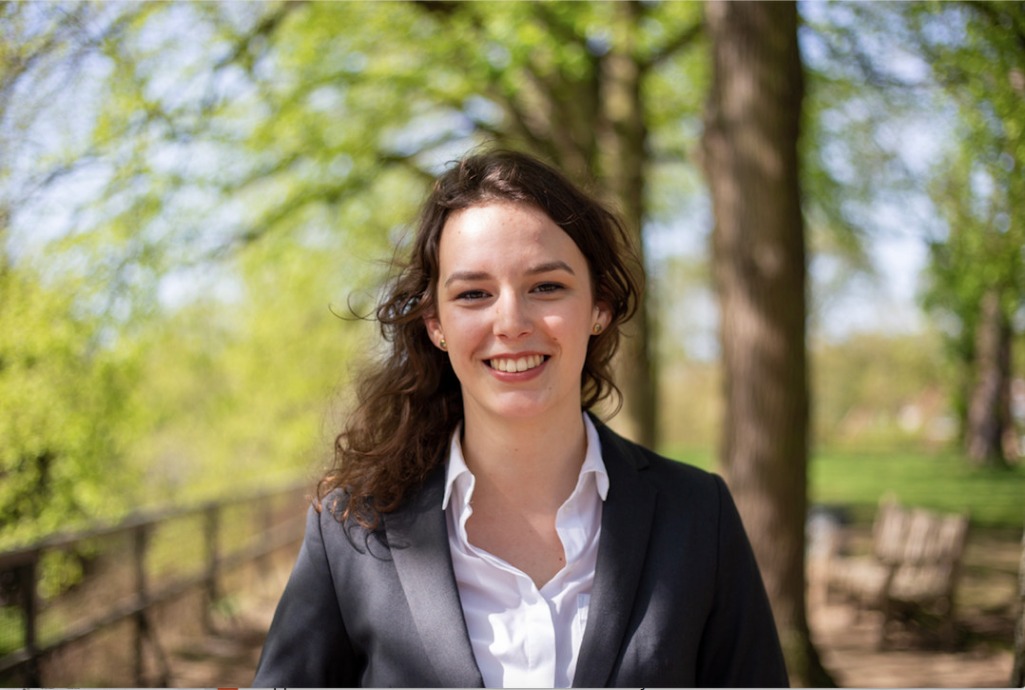 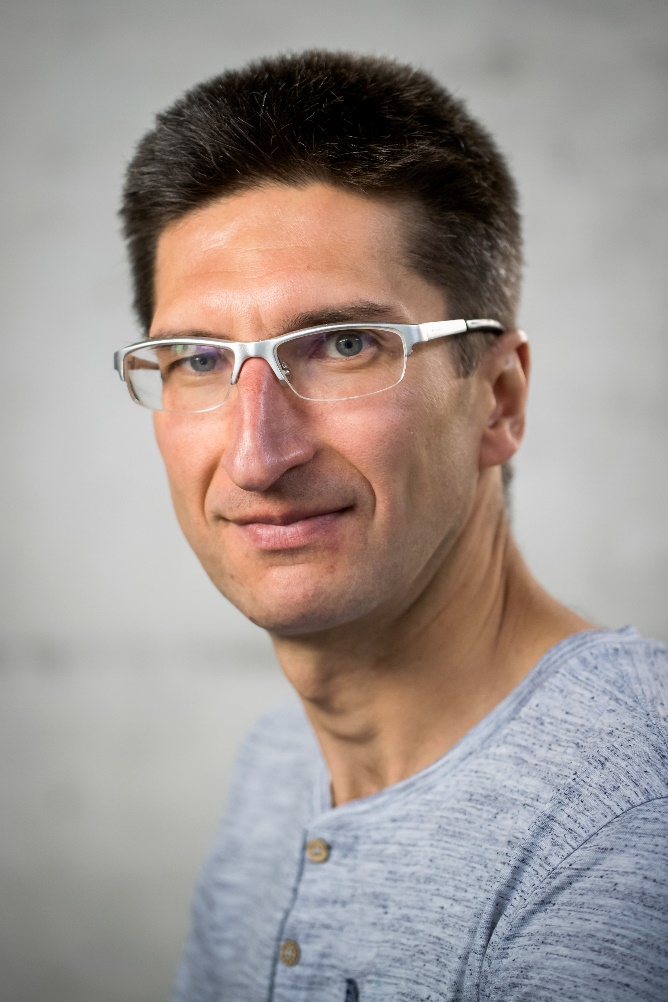 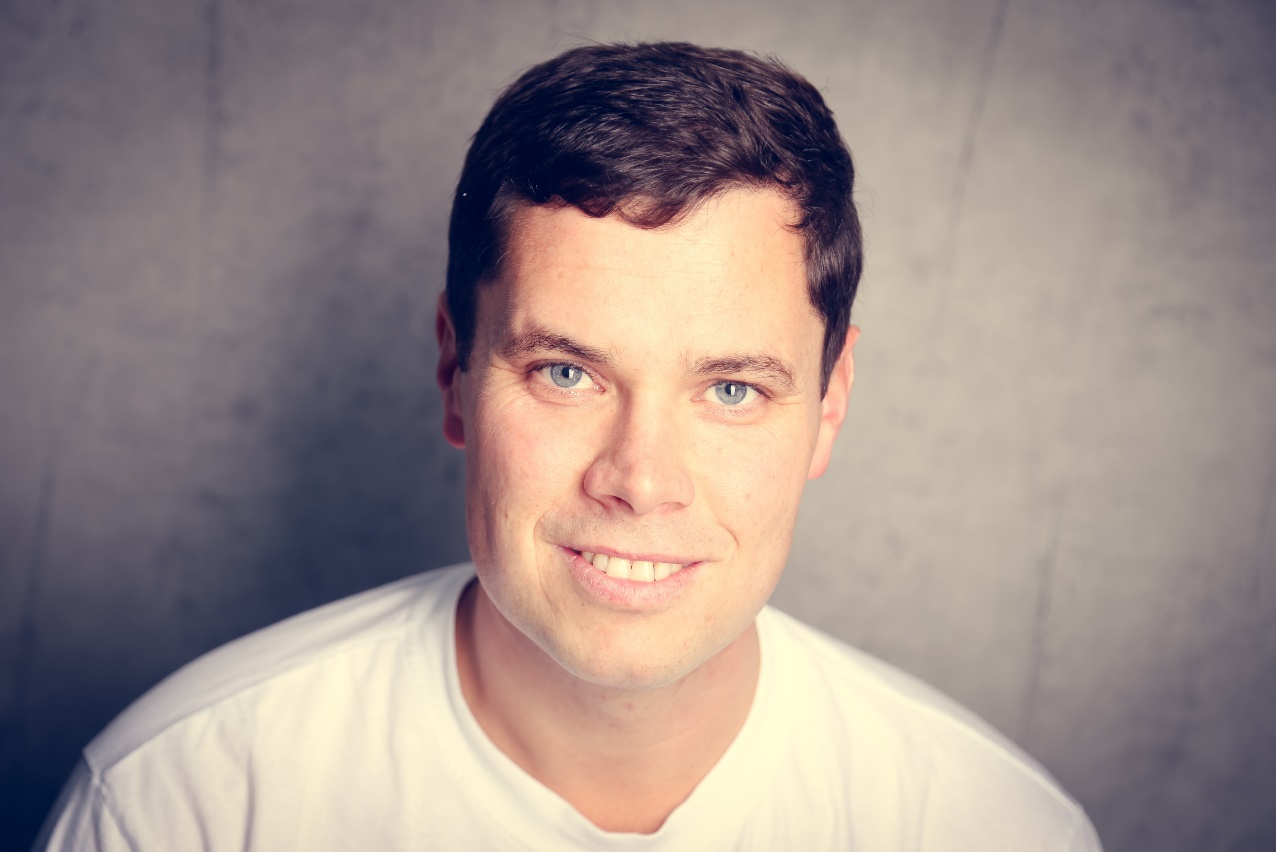 Evie Graus & Marnix Vermeer
Students
Arkadi Predtetchinski & Steffen Künn
Program leaders
Today’s Agenda
What are we about?
Why Economics?
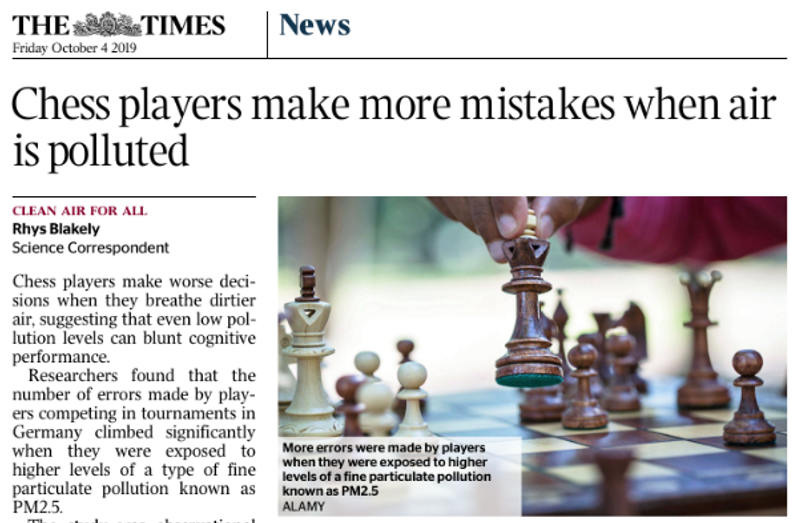 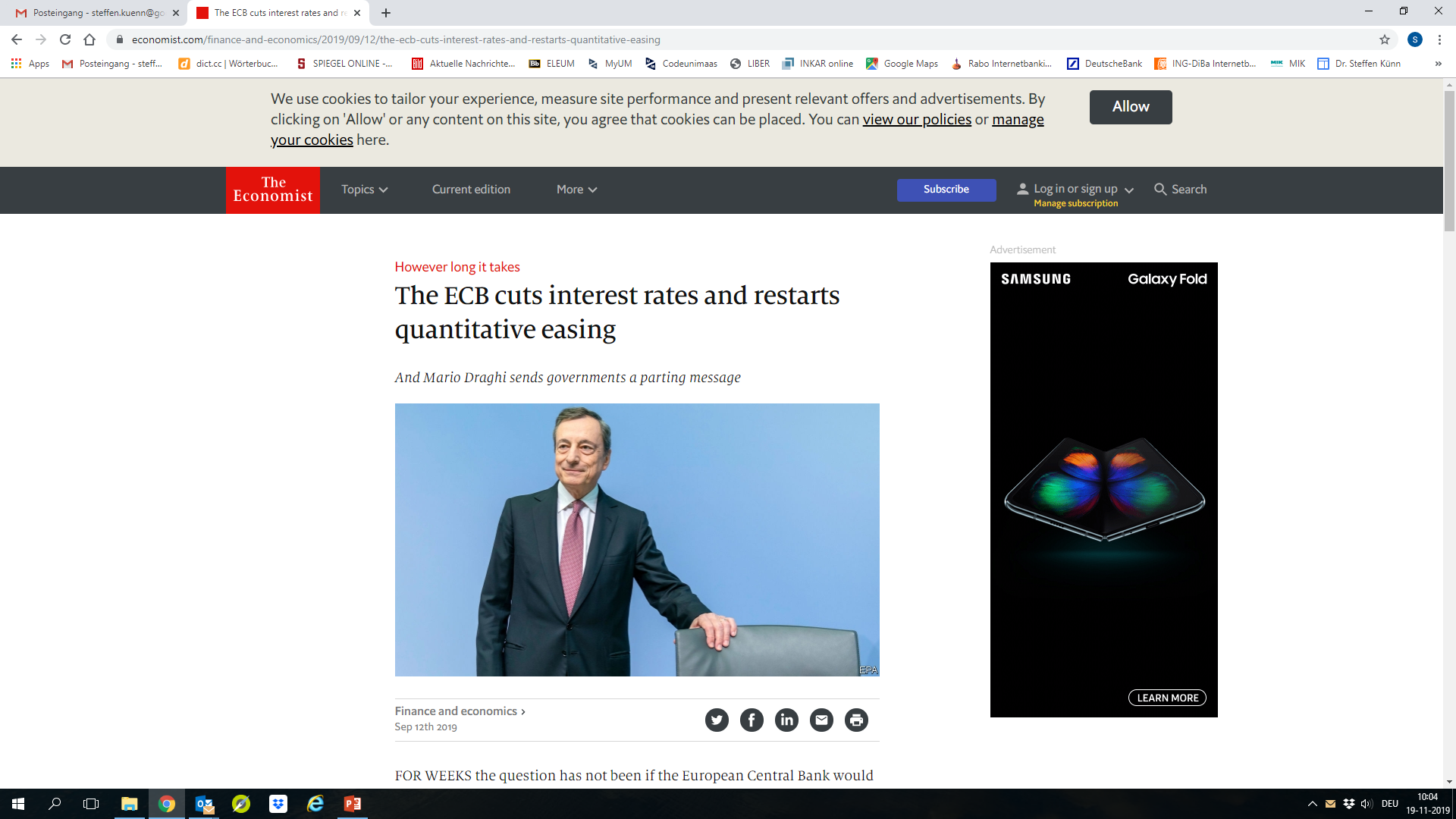 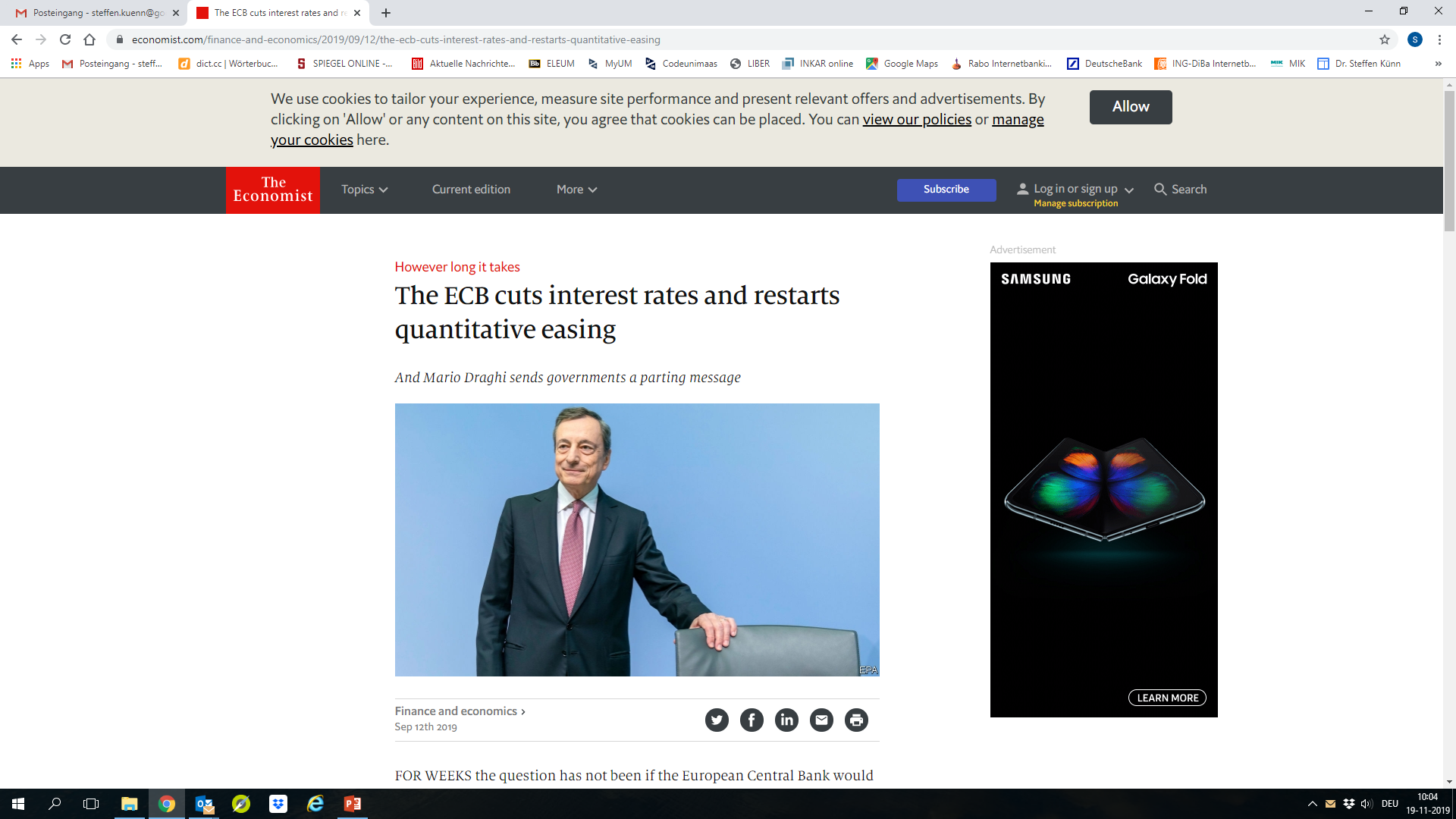 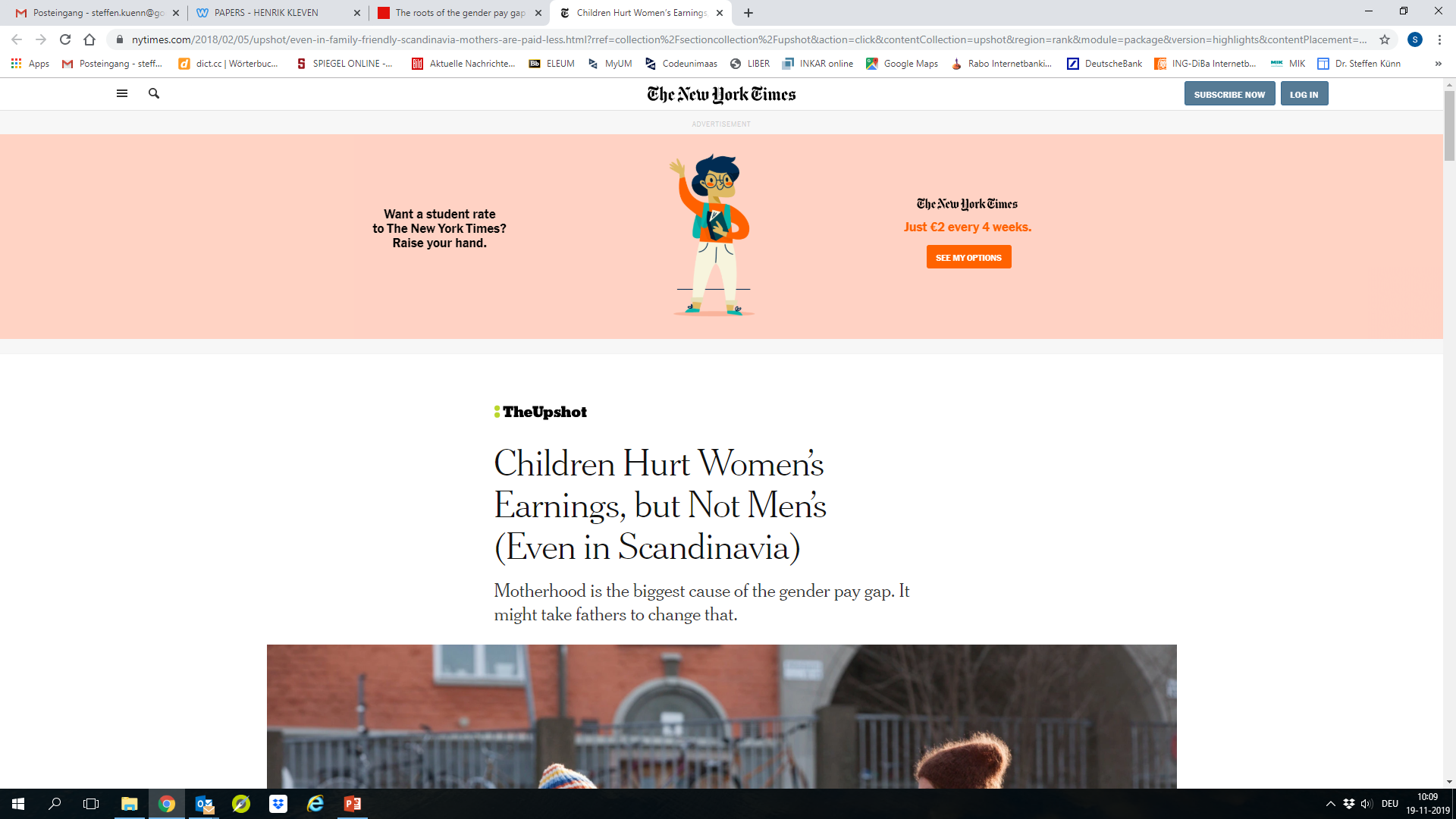 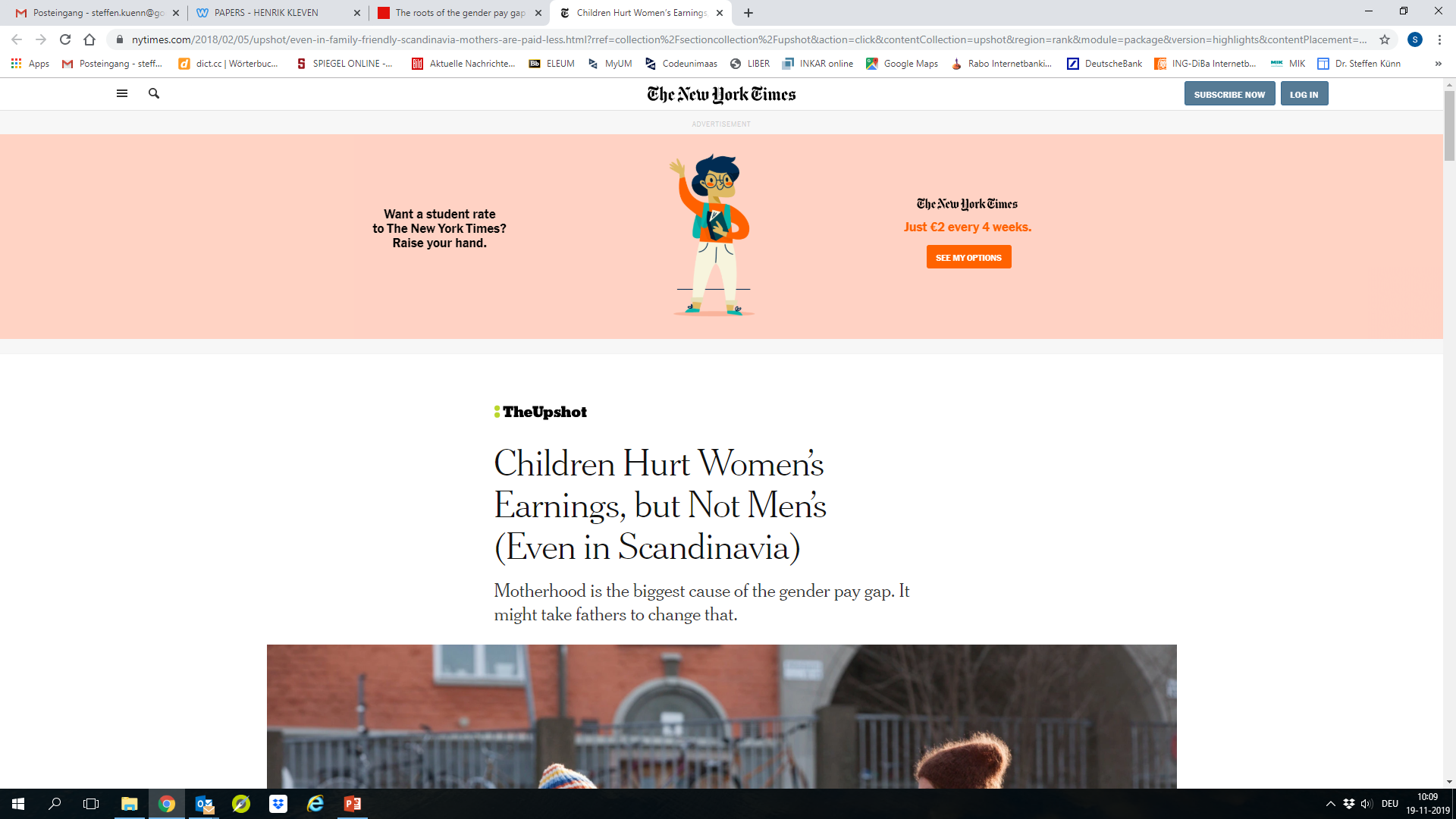 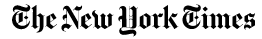 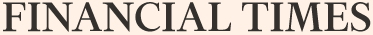 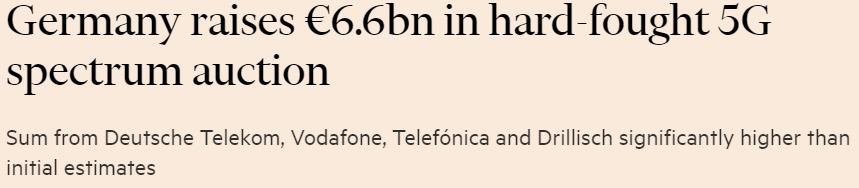 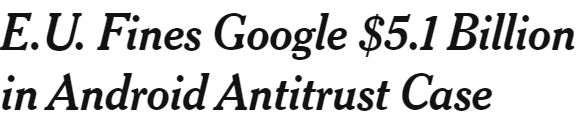 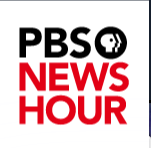 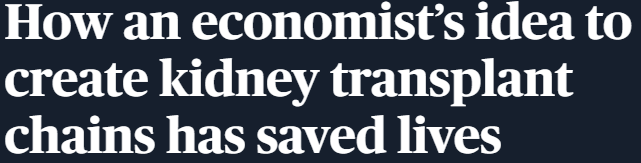 Successful in research
Economentop 40 in 2018
Highly ranked Econ department
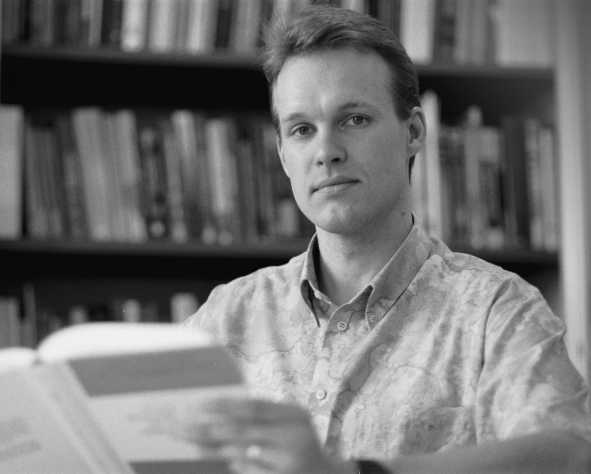 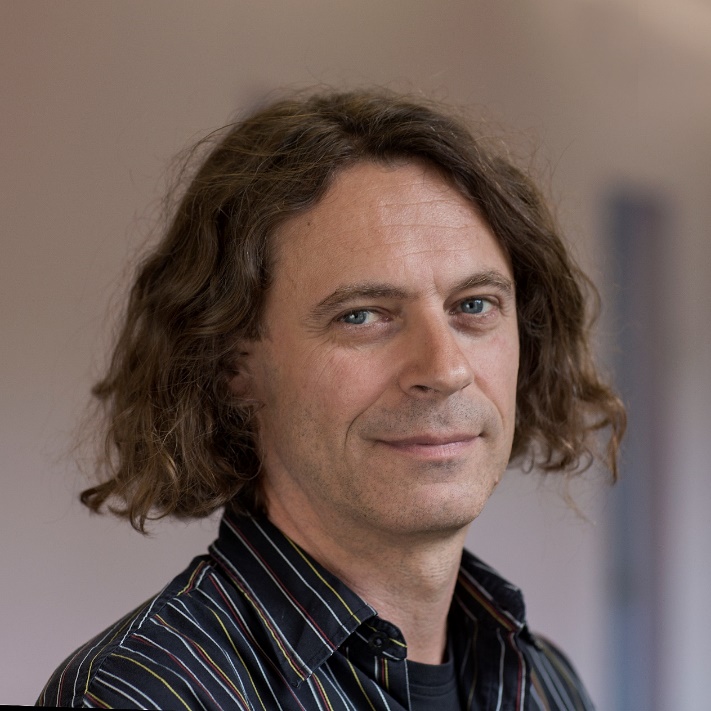 Tilburg University Top 100 Worldwide Economics Schools Research Ranking

IDEAS/REPEC Top 10% Economic Institutions
Jean-Jacques Herings
Arno Riedl
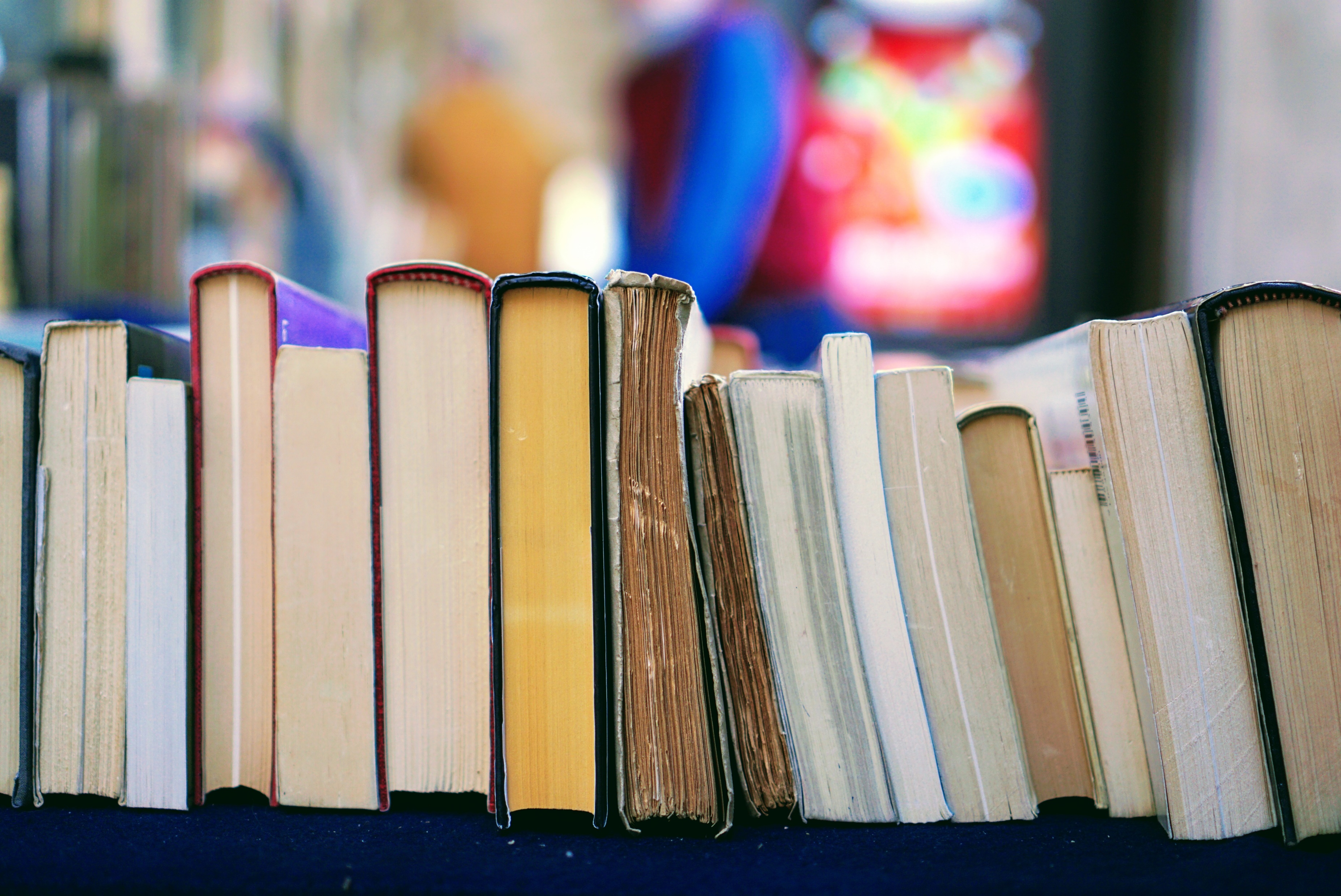 Our Program
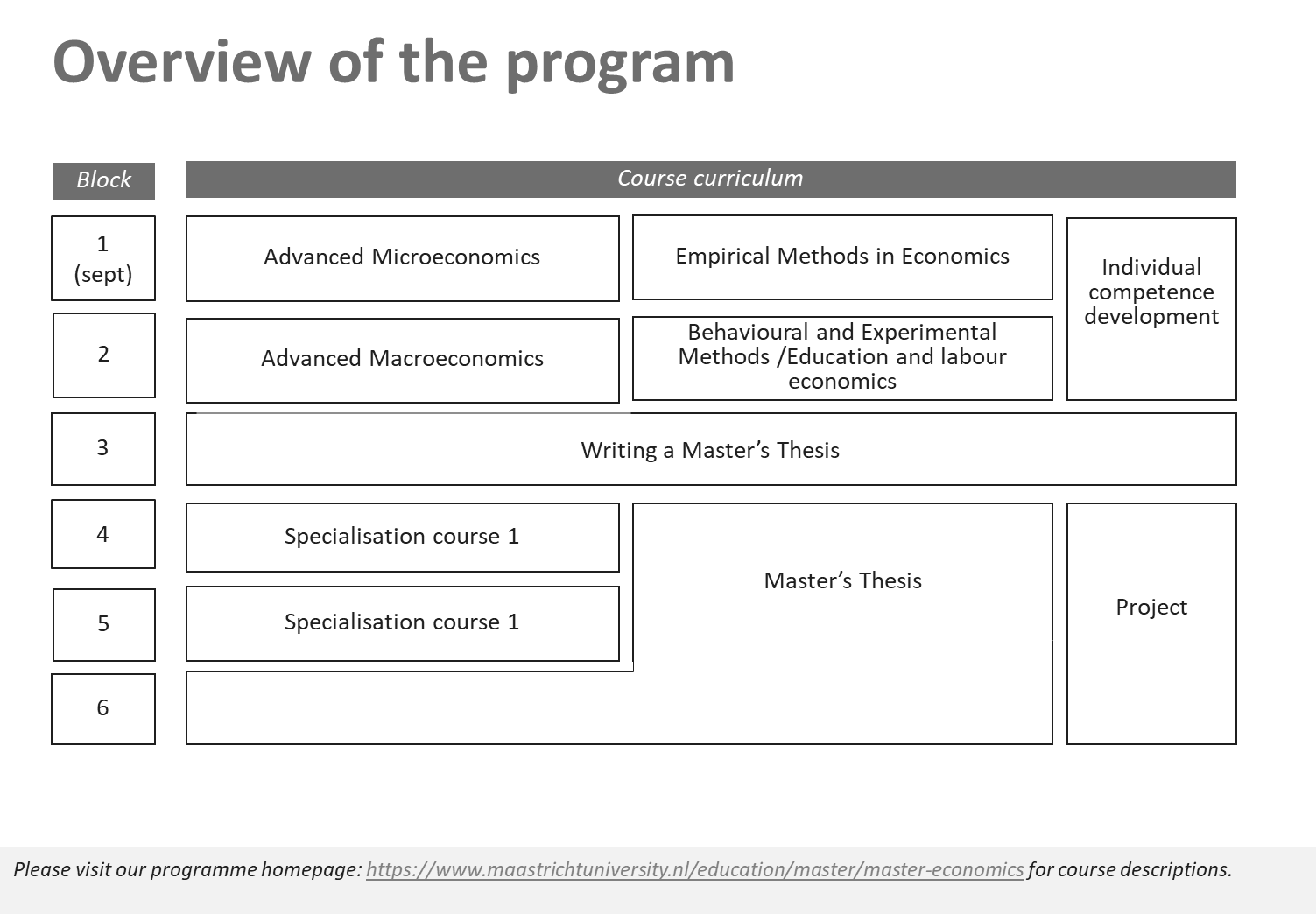 2
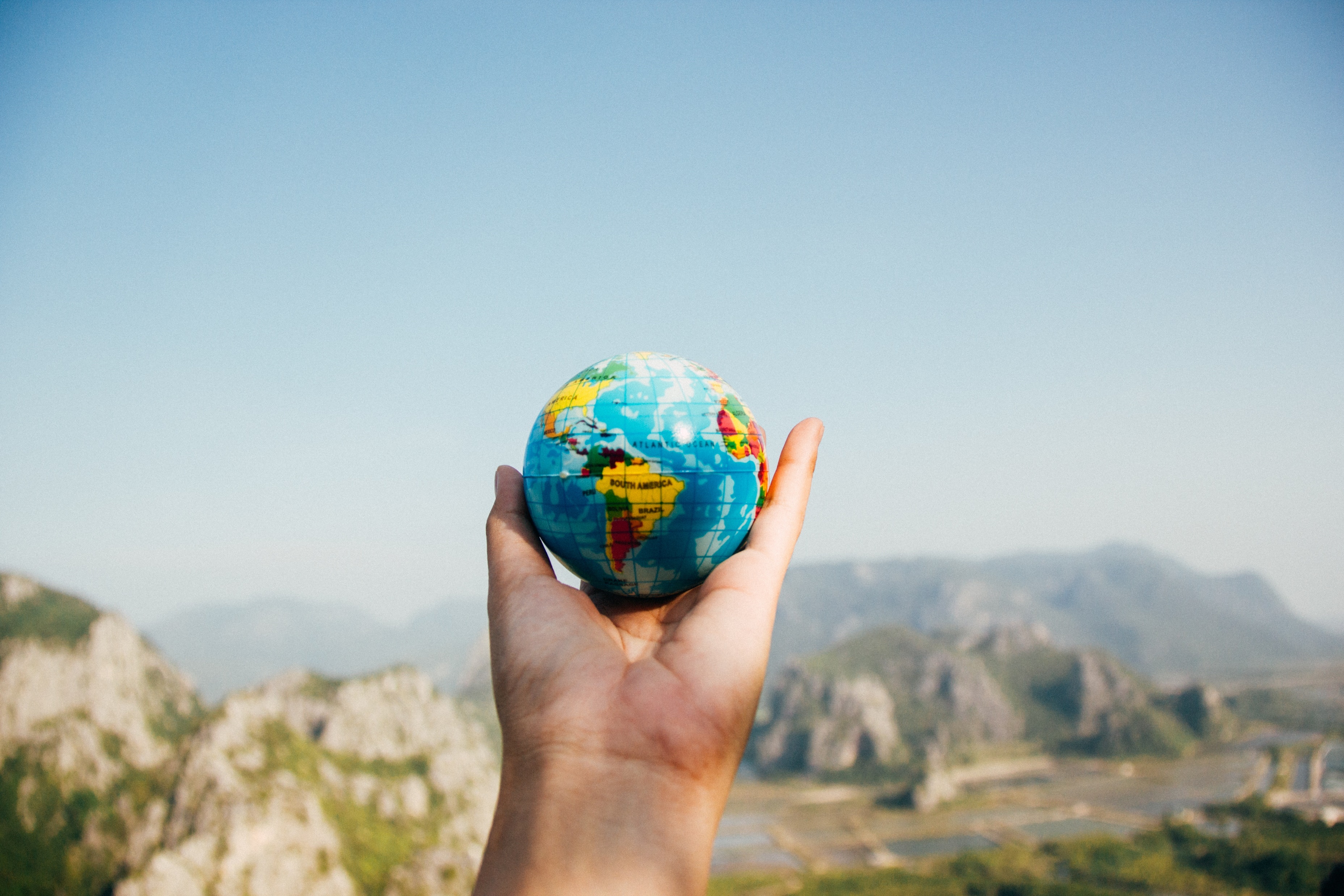 Global challenges and macroeconomic policy
Fiscal and monetary policies, the role of trade, economic growth
Jobs in economic policy, finance or insurance
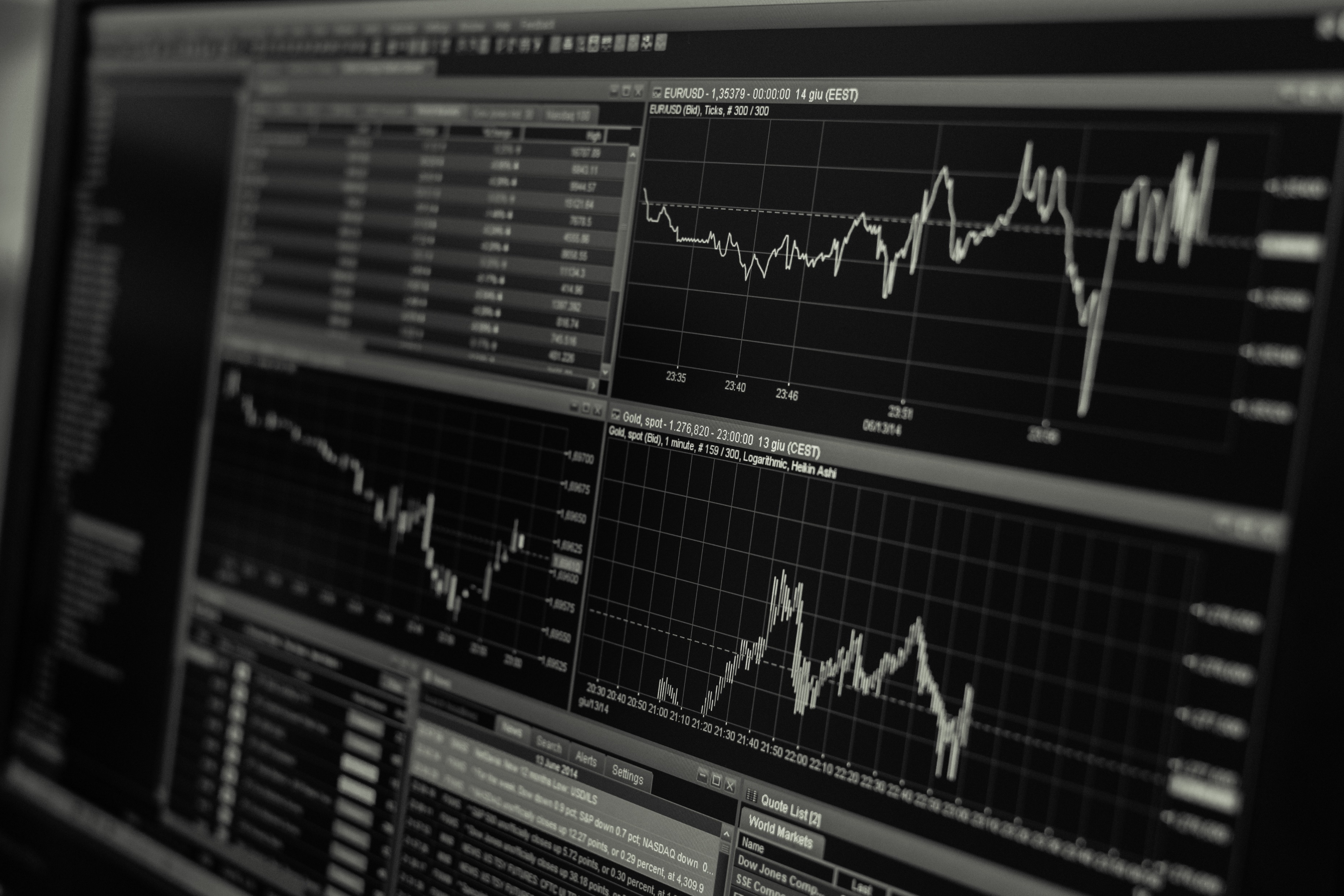 Market regulation and design
Market regulation, competition policy, auction design, market design
Jobs in economic consultancy, audit firms, market regulation authorities
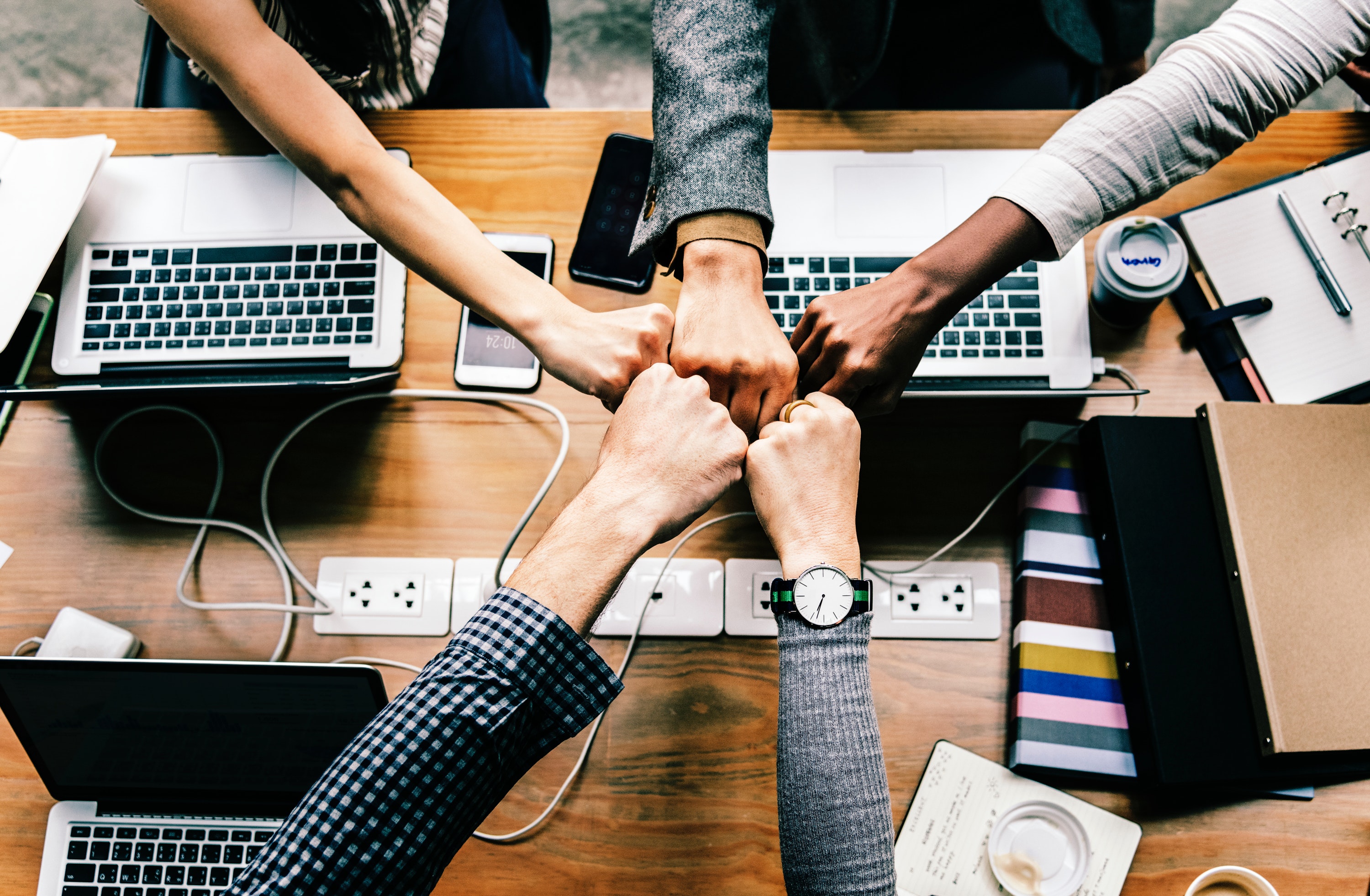 Education and Labour Economics
Human capital development in educational institutions and labour markets
Jobs as policy officers and consultants, public institutions, researcher
Preparation for the job market
Project
Individual Competence Development
Guest lectures and study trips
Thesis Internship Program (TIP)
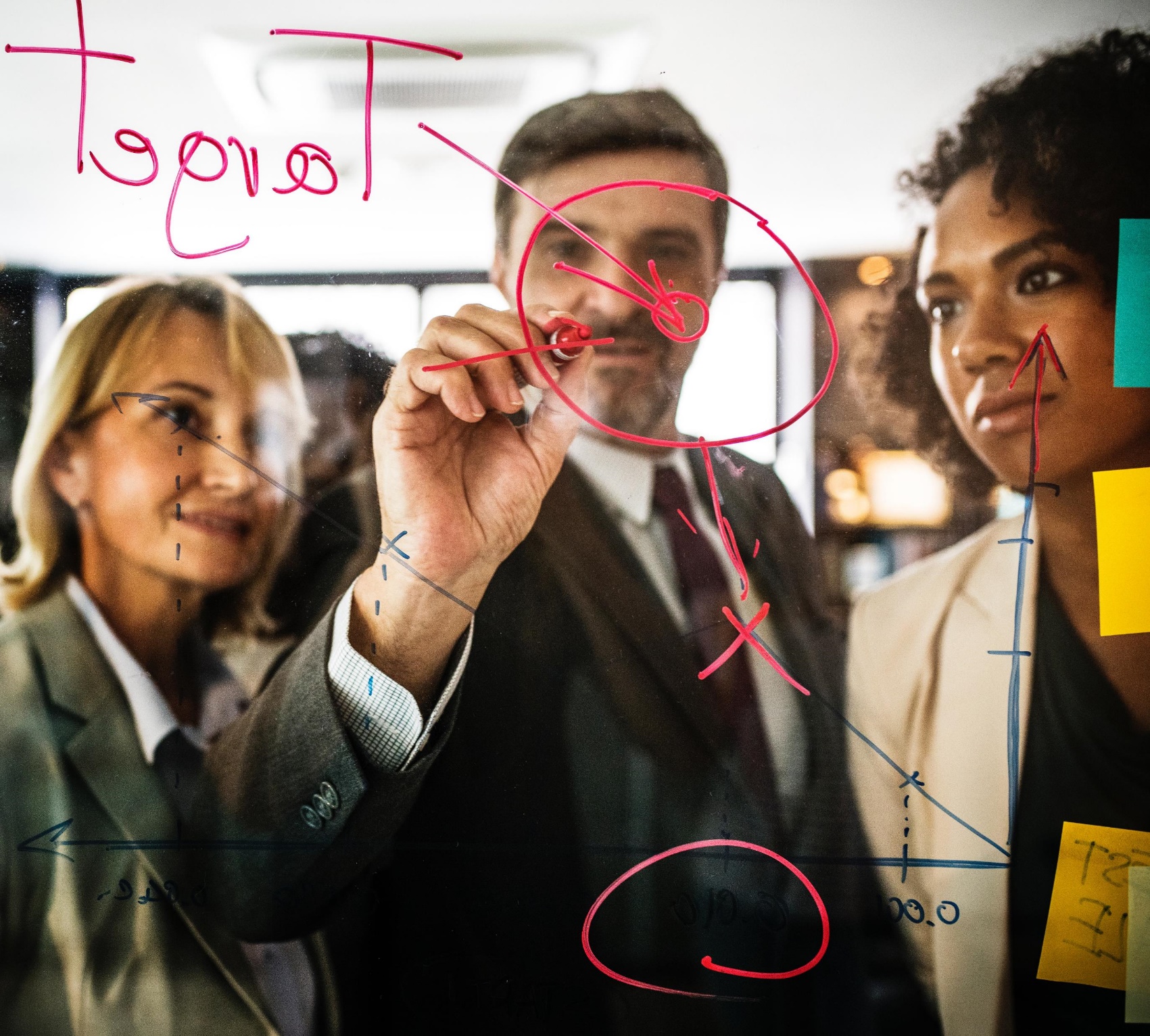 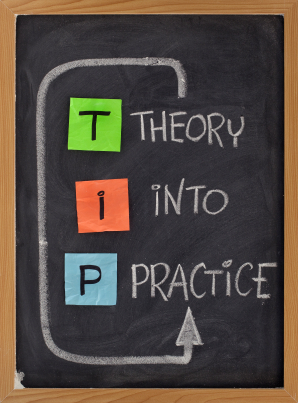 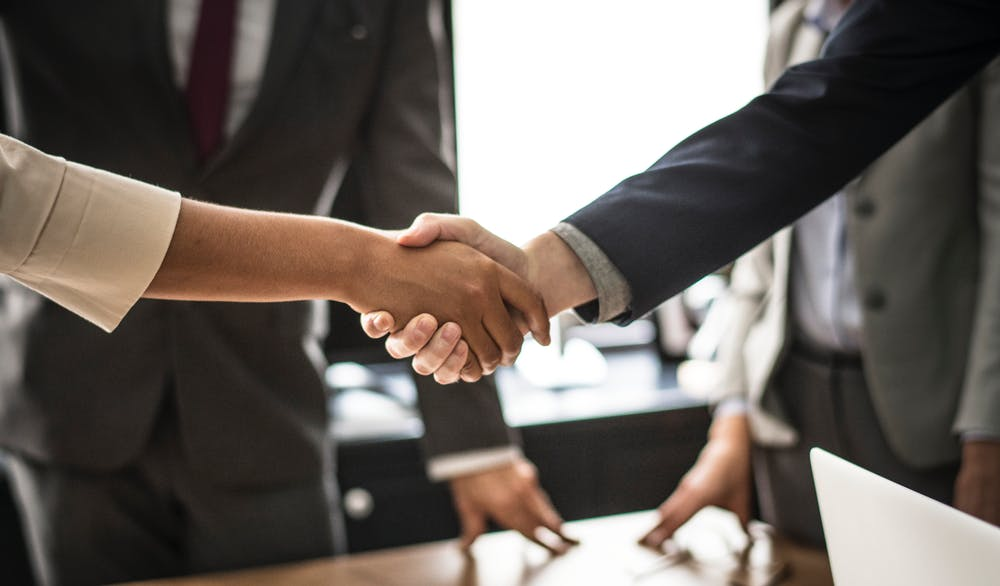 Project
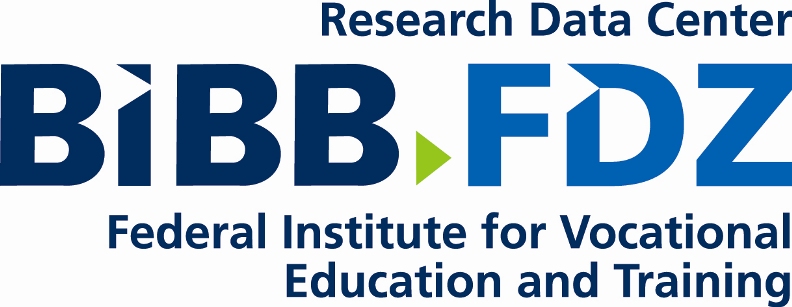 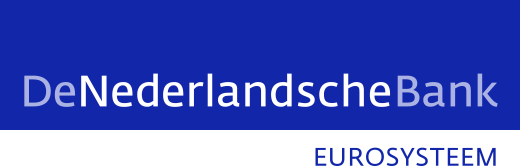 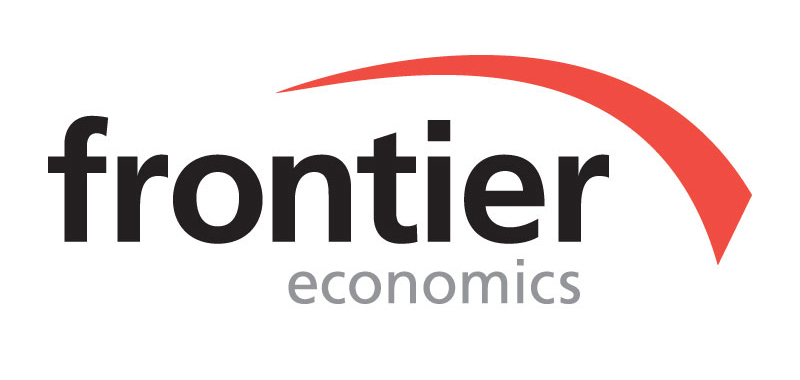 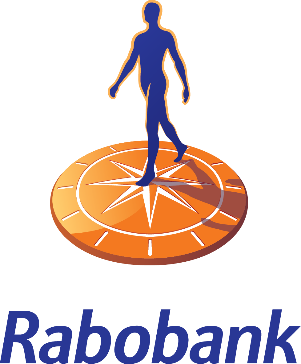 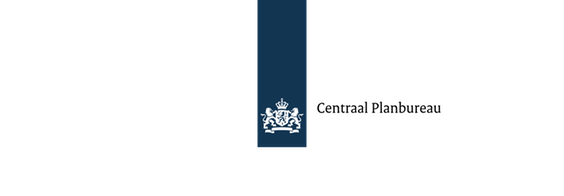 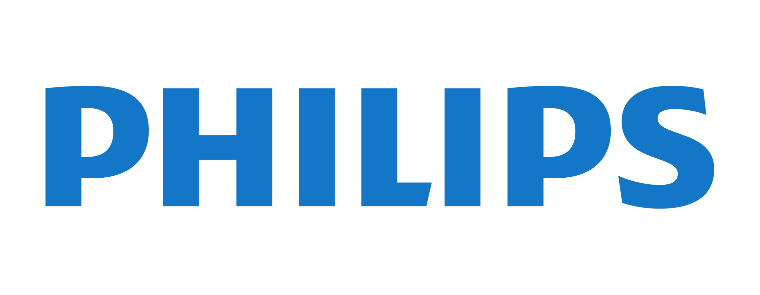 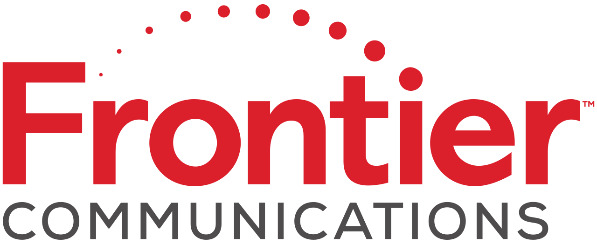 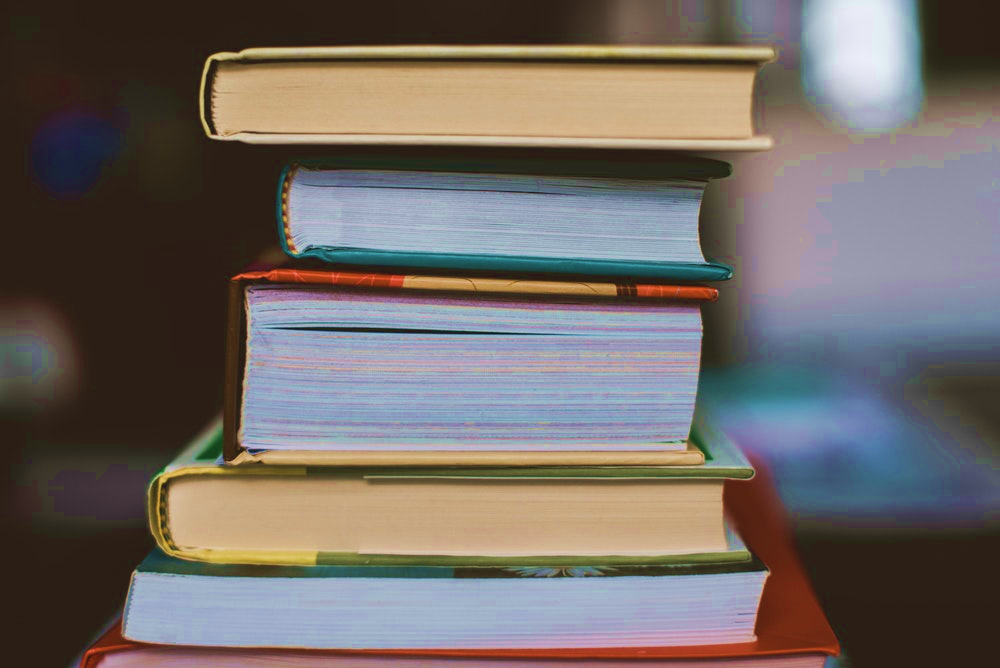 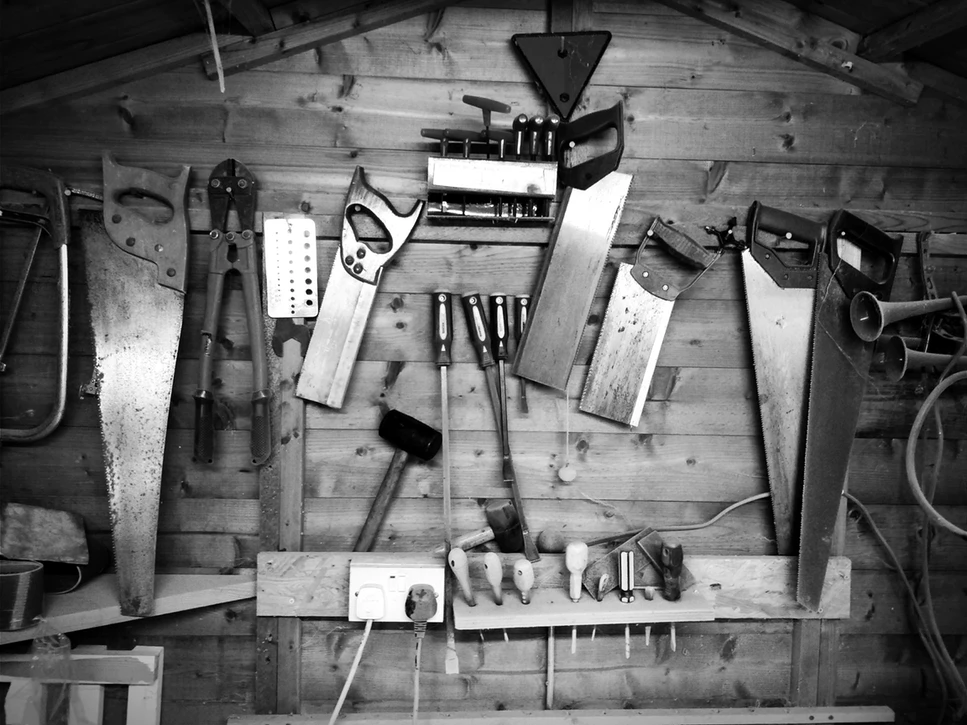 Individual Competence Development
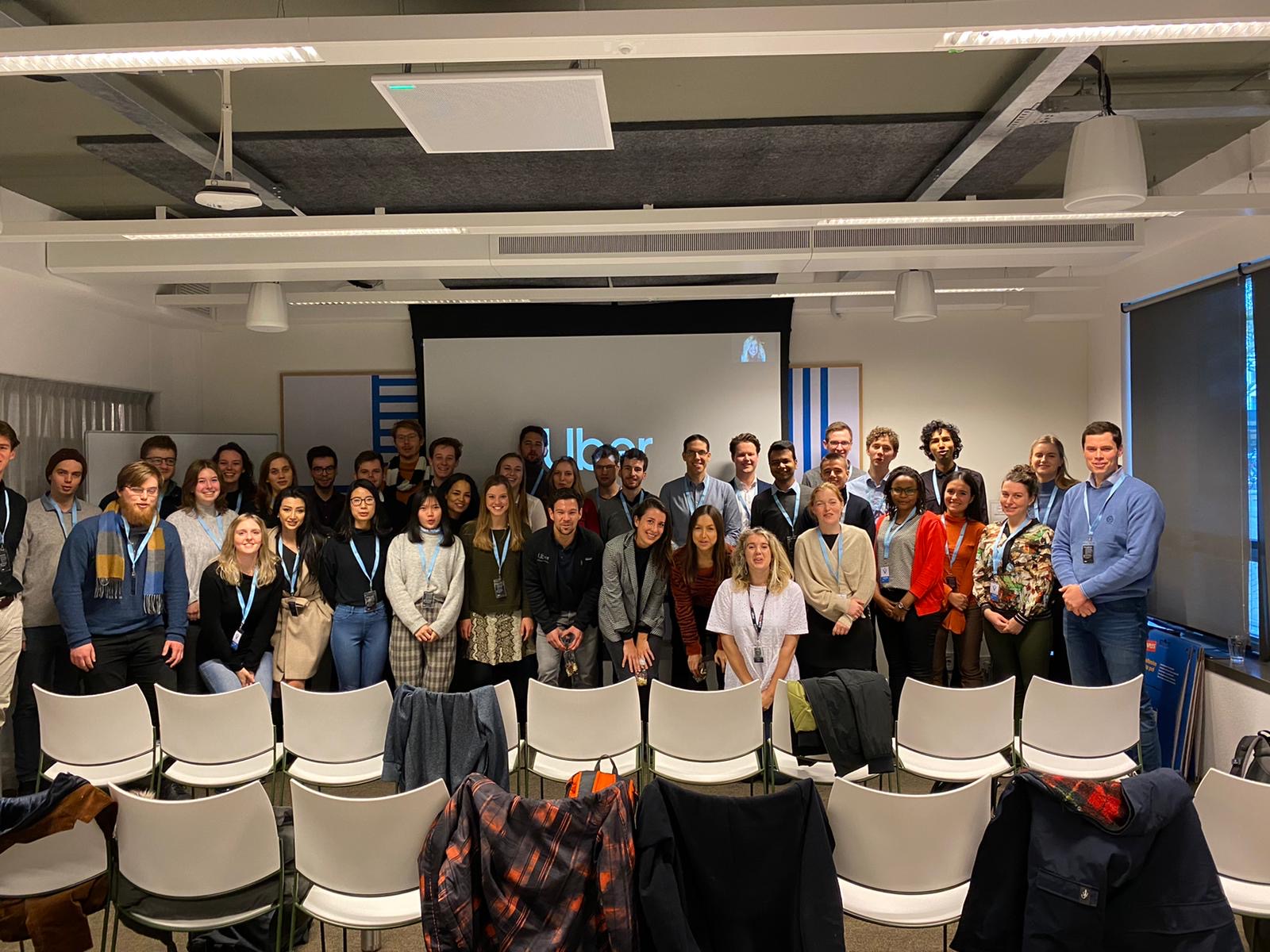 Study trips
Explore job opportunities!
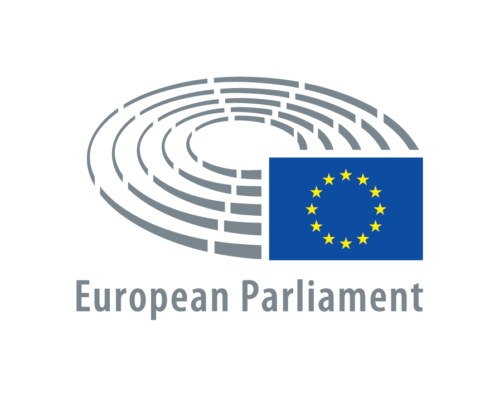 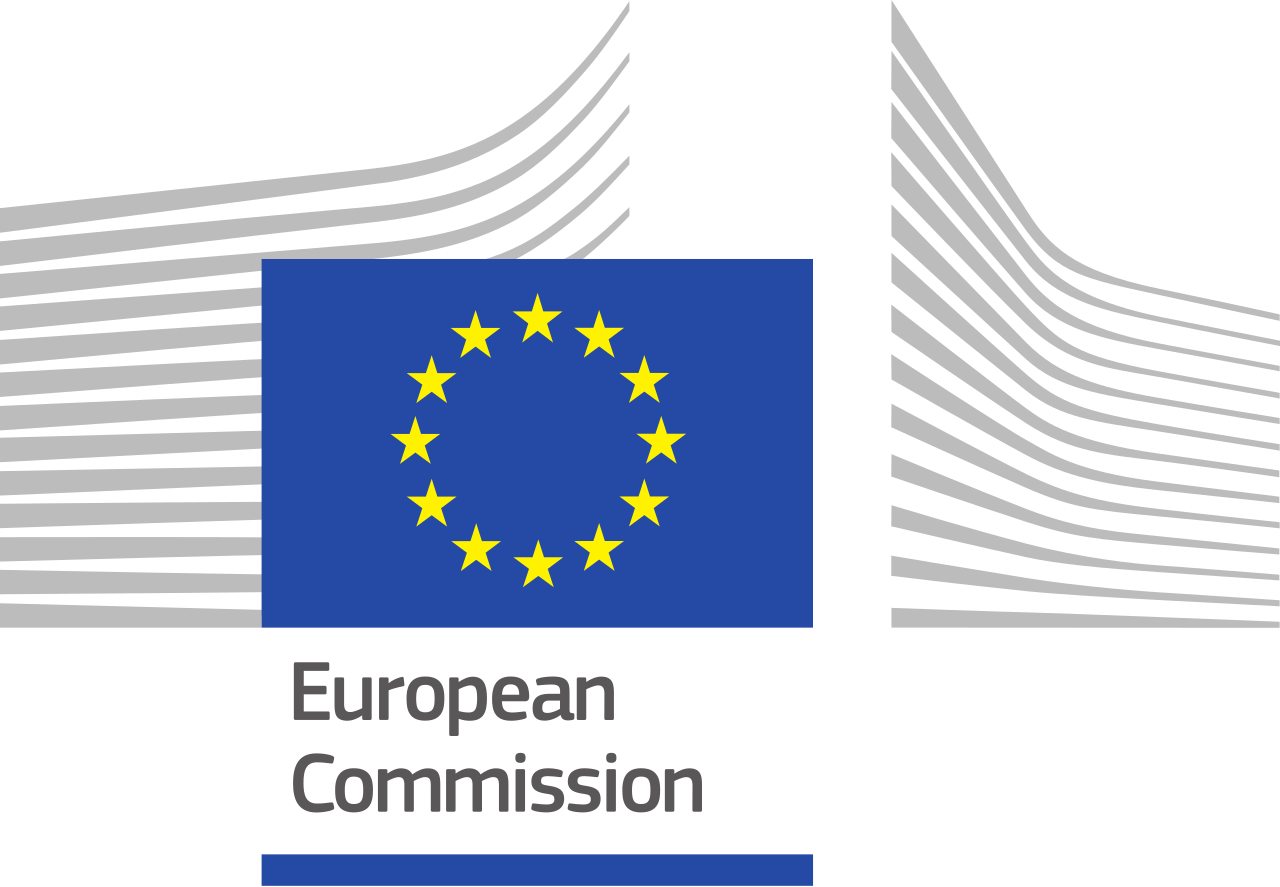 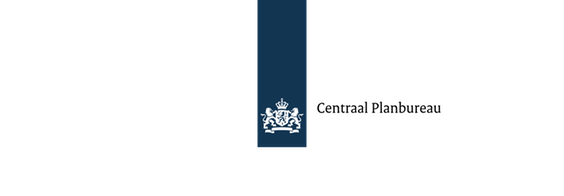 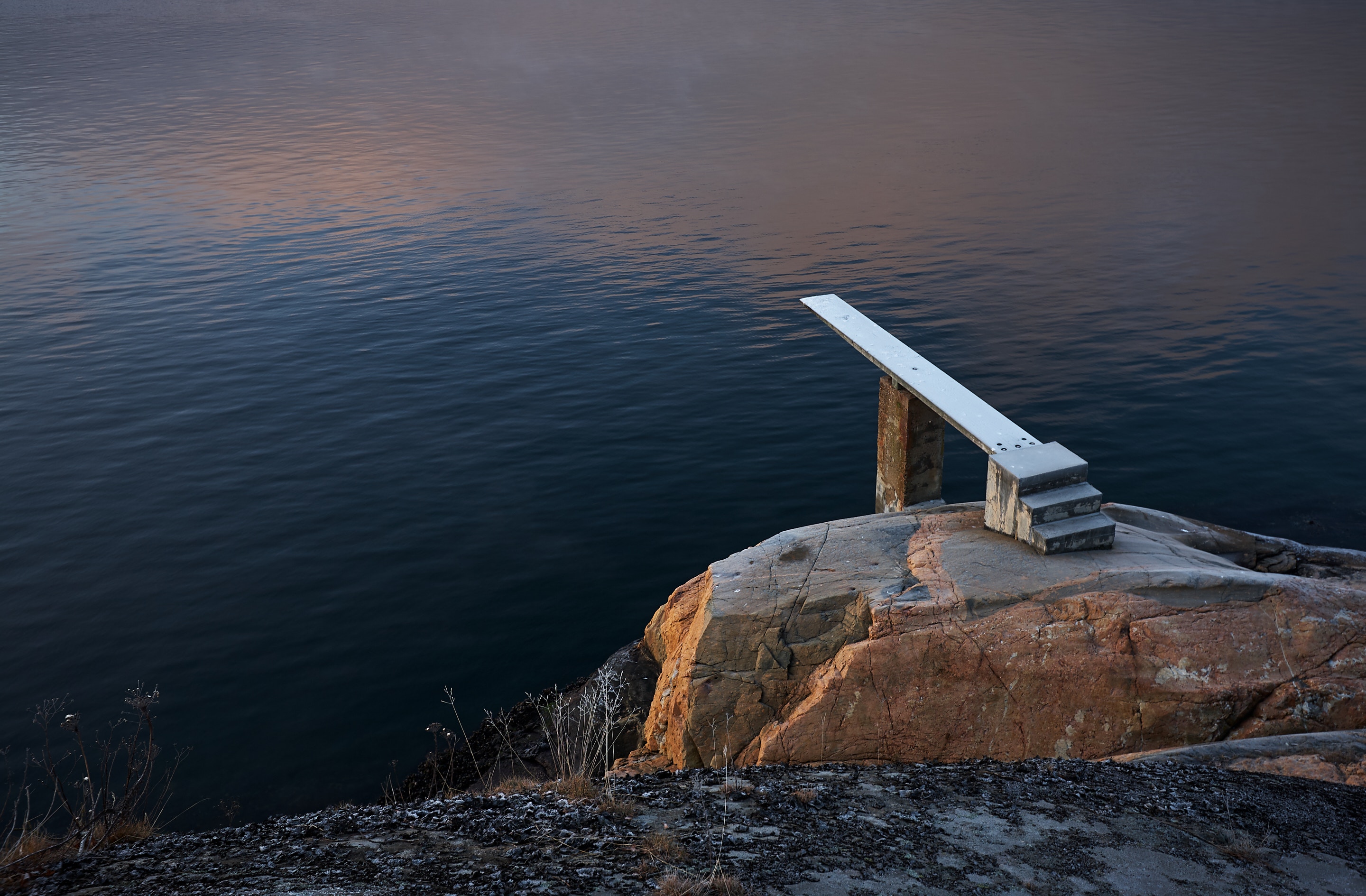 Thesis Internship Program
Apply academic theory to a real-world business case.
Learn professional skills at a company.
Enhance your network and experience.
Kick-start your career even before graduating.
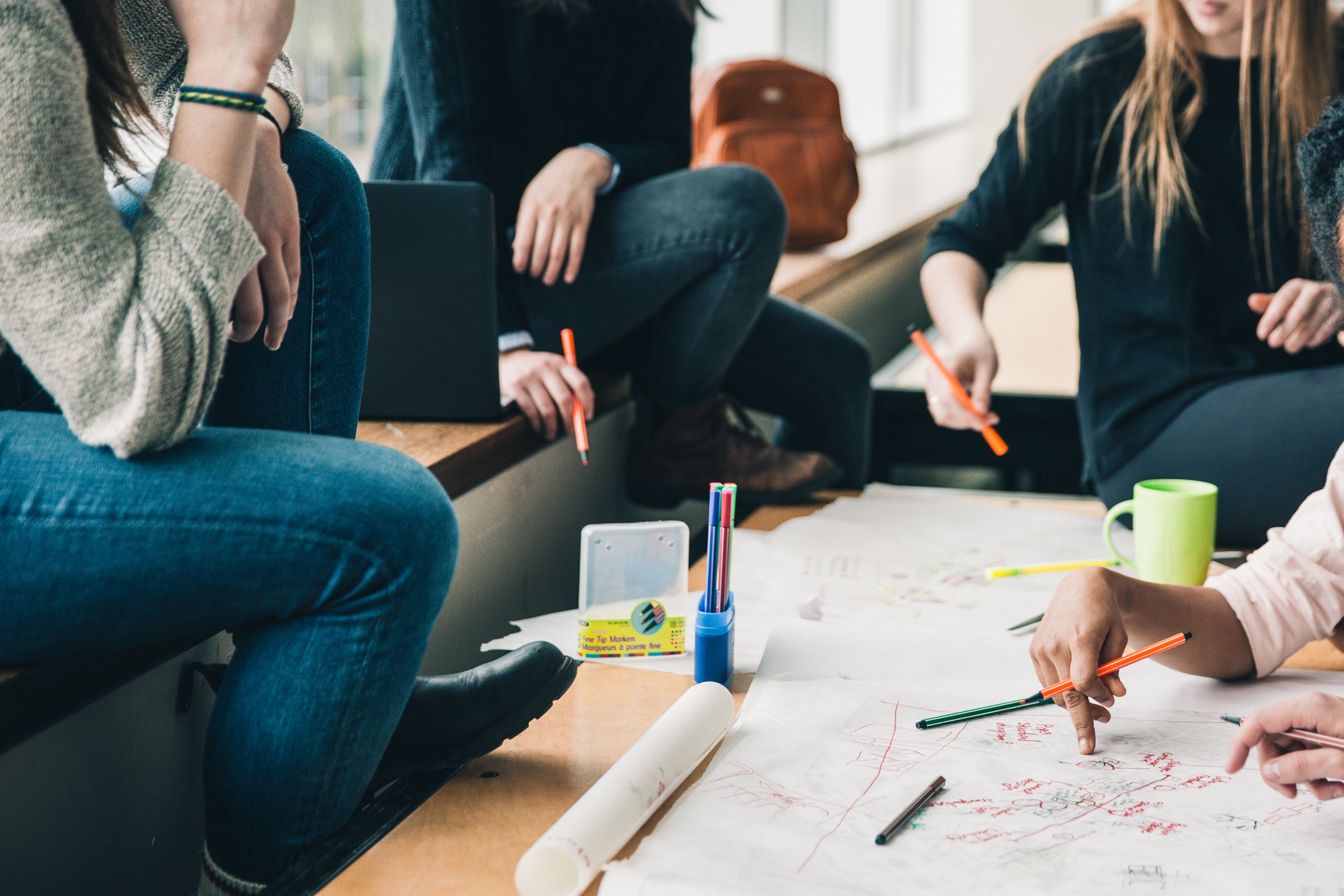 Teaching Environment
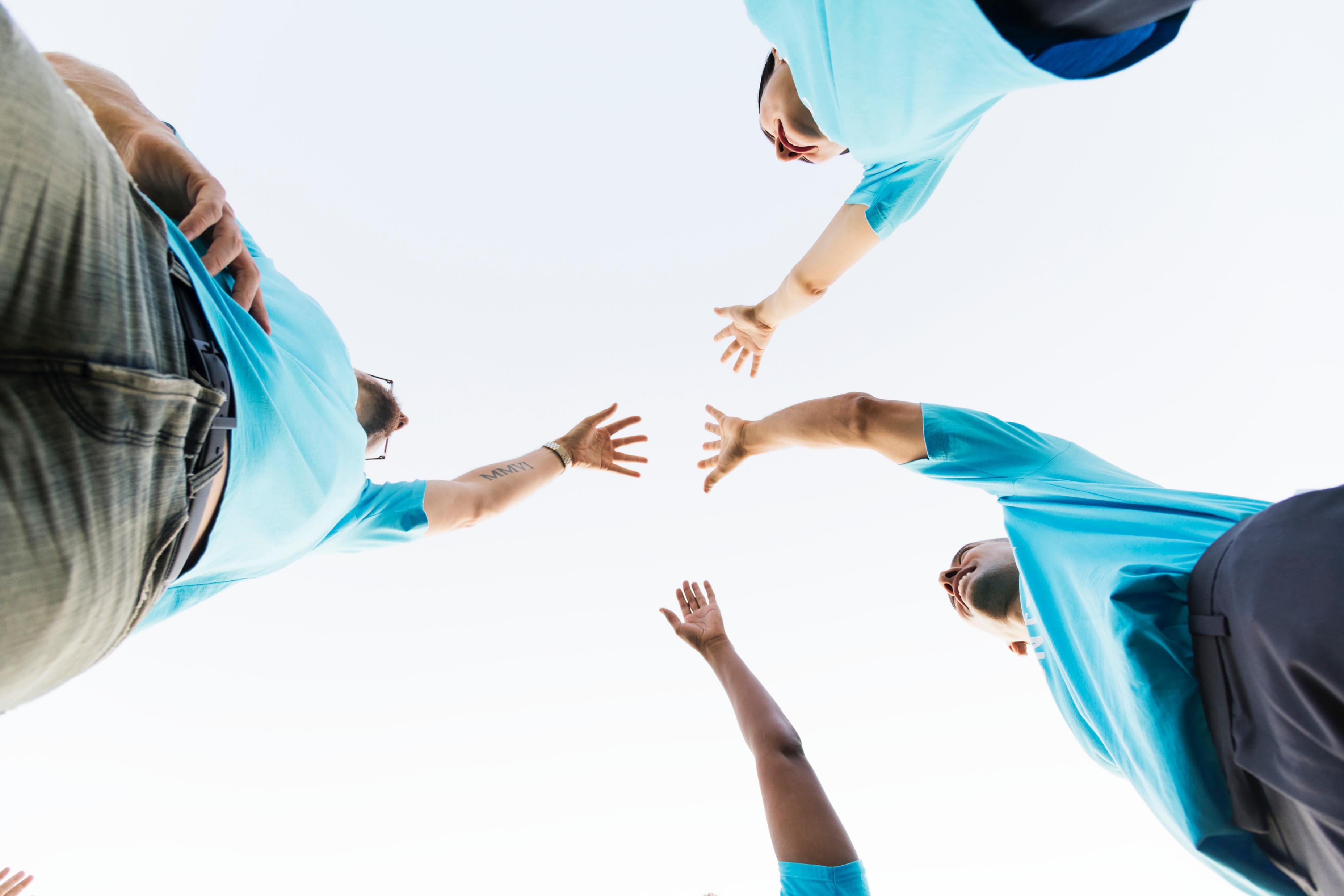 Strong Community Building
Problem-based learning
Strong connection with students
Individual attention from teachers
Small-scale
Active learning
Interesting discussions
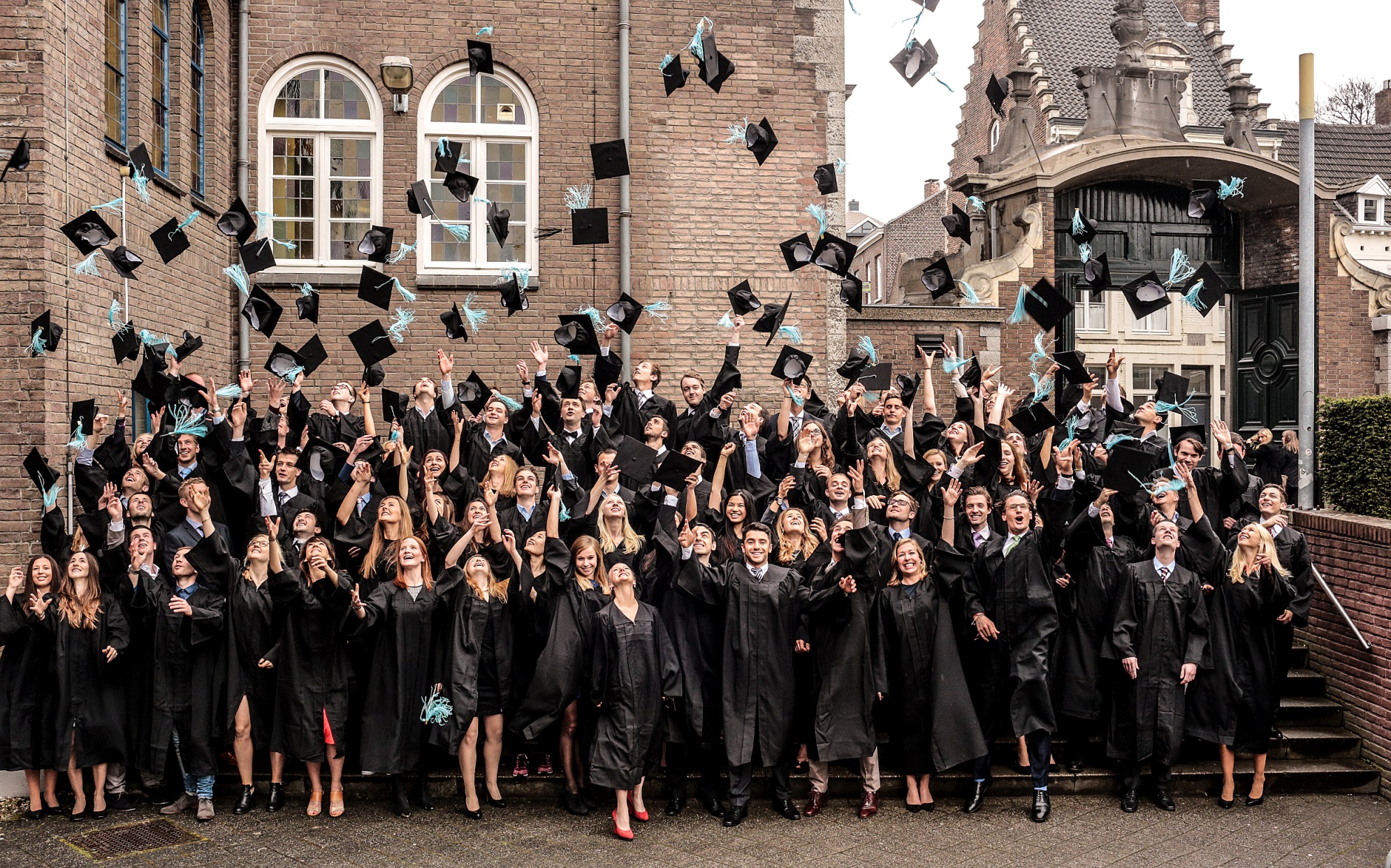 What does the future hold?
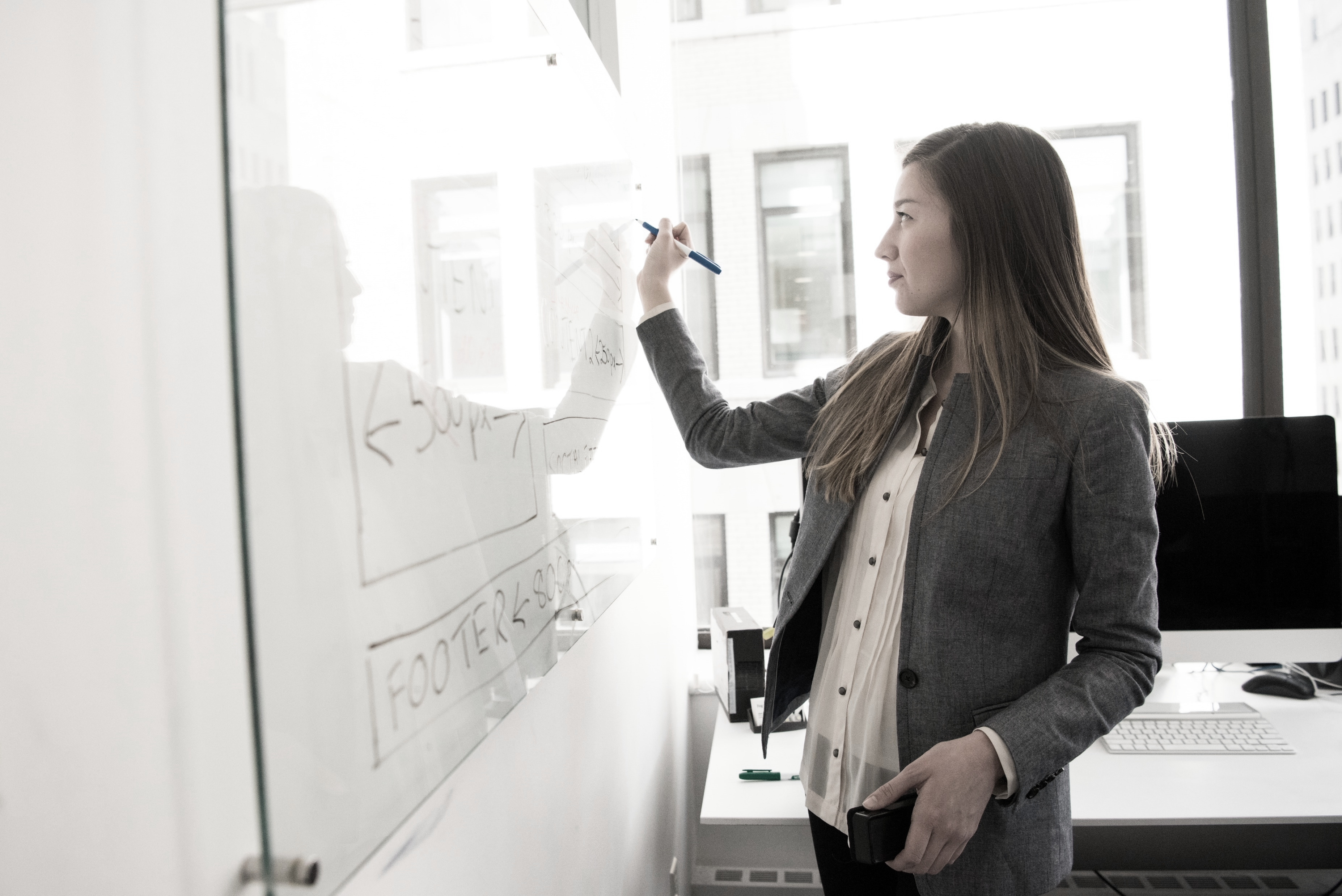 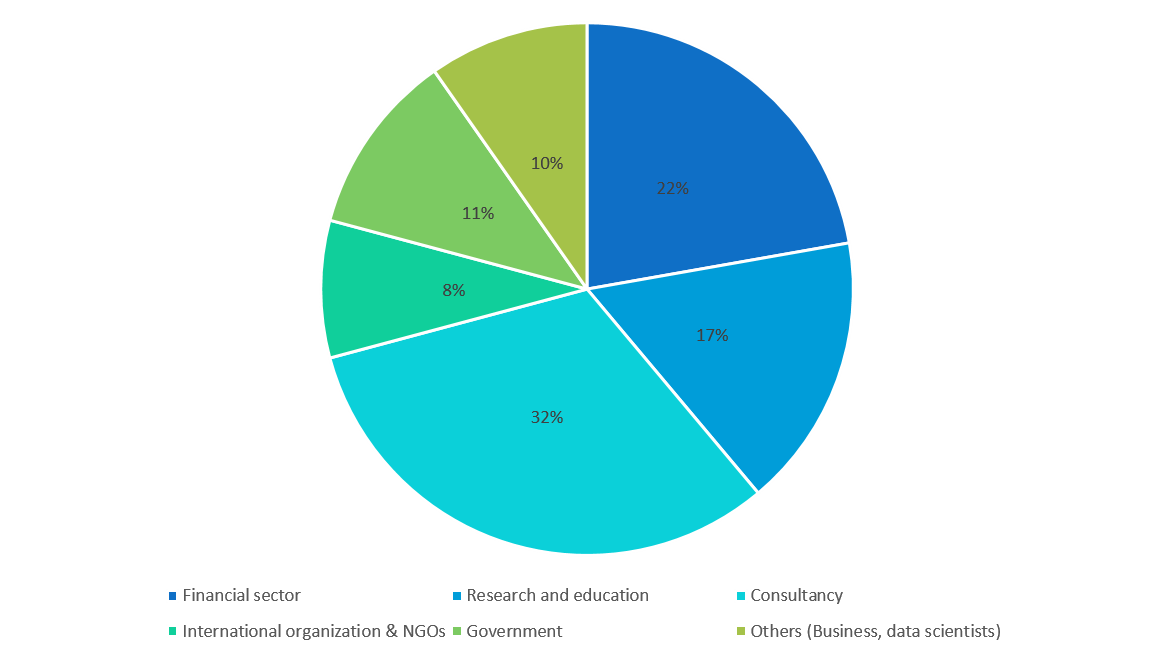 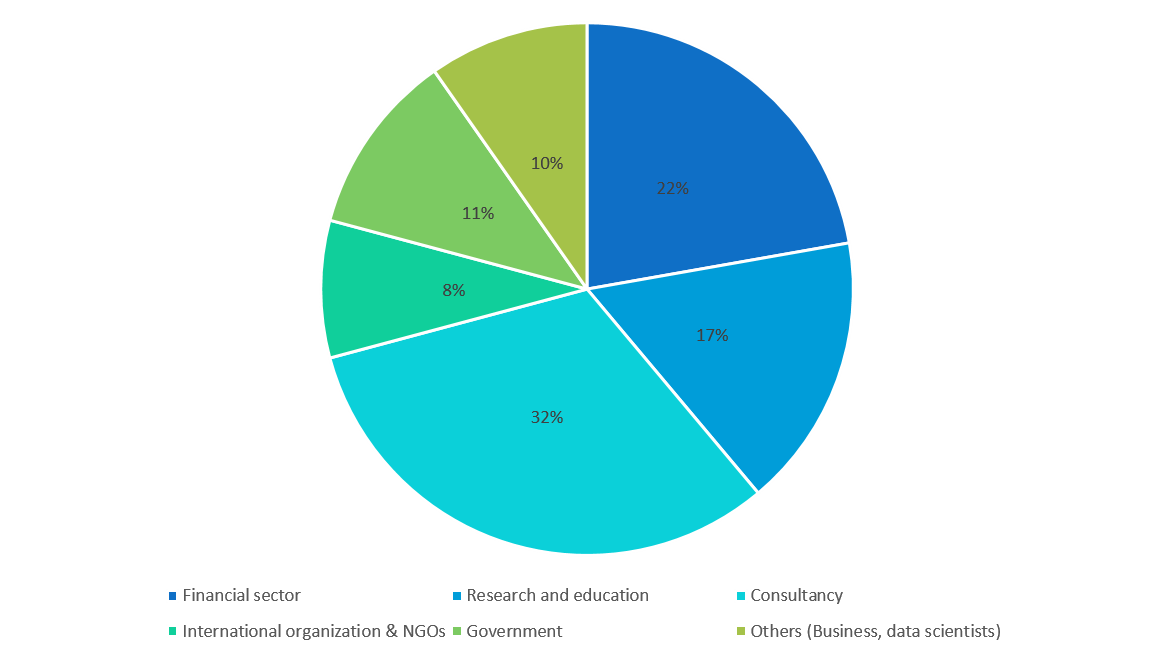 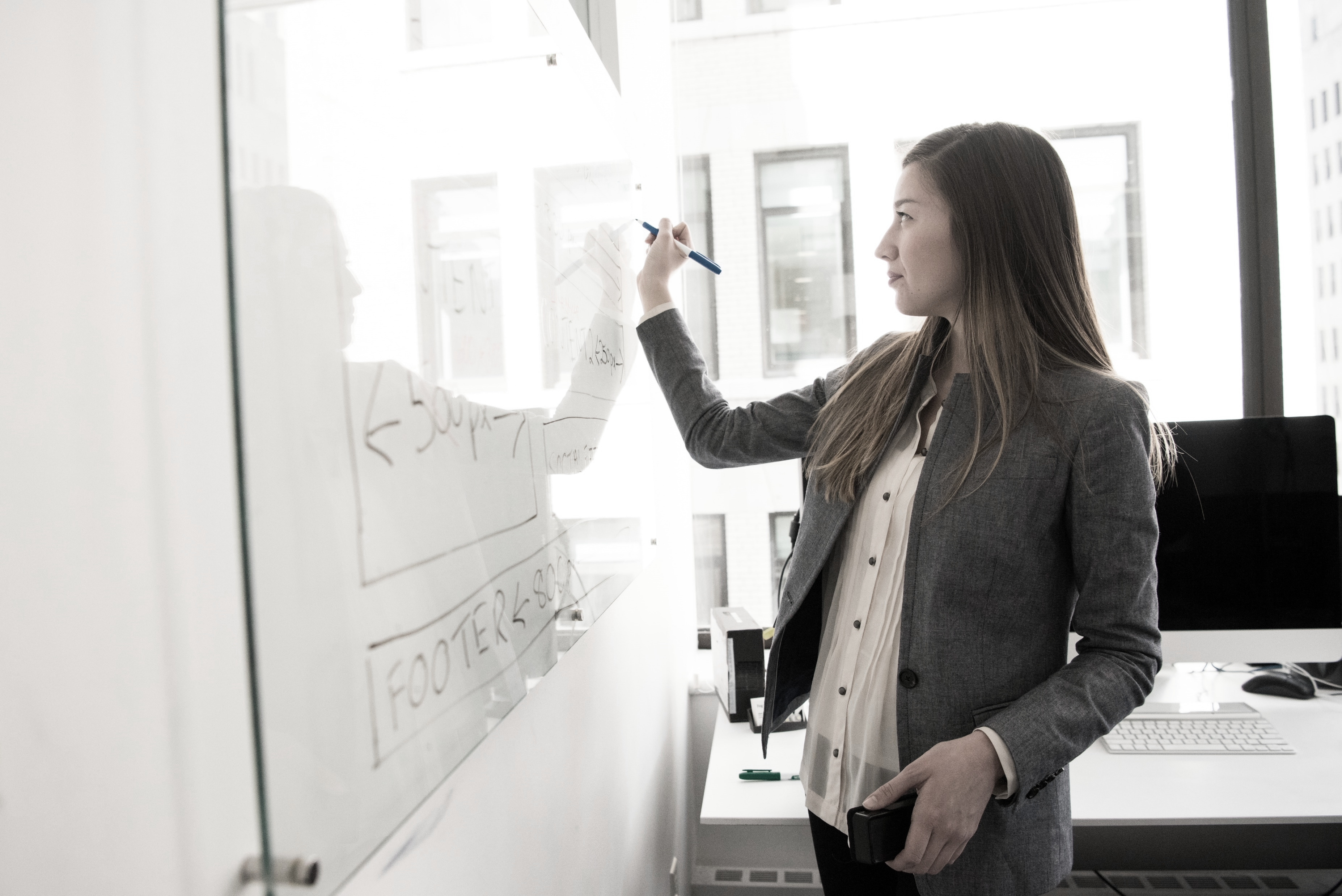 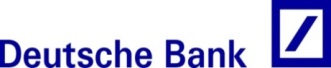 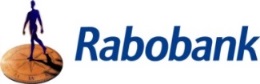 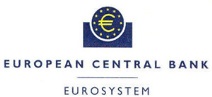 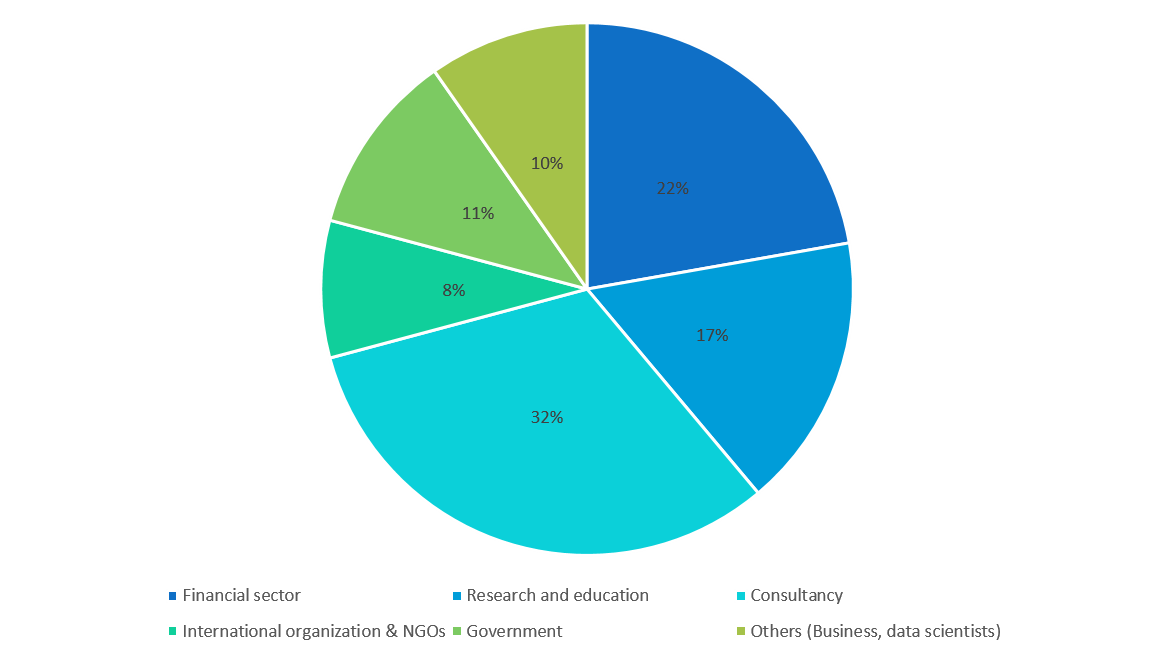 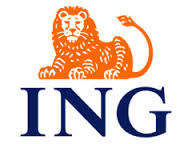 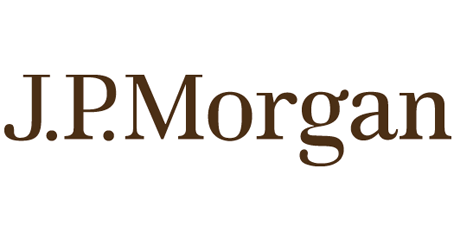 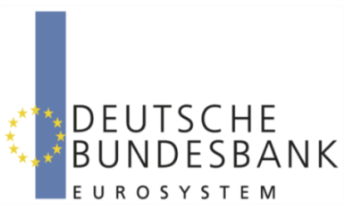 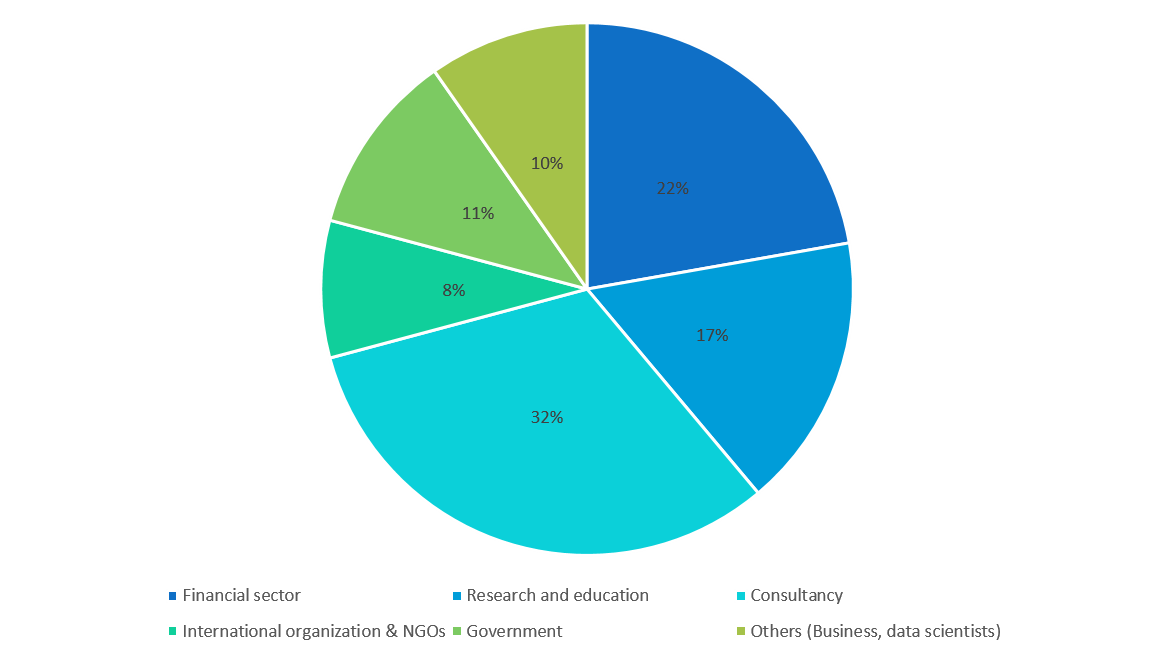 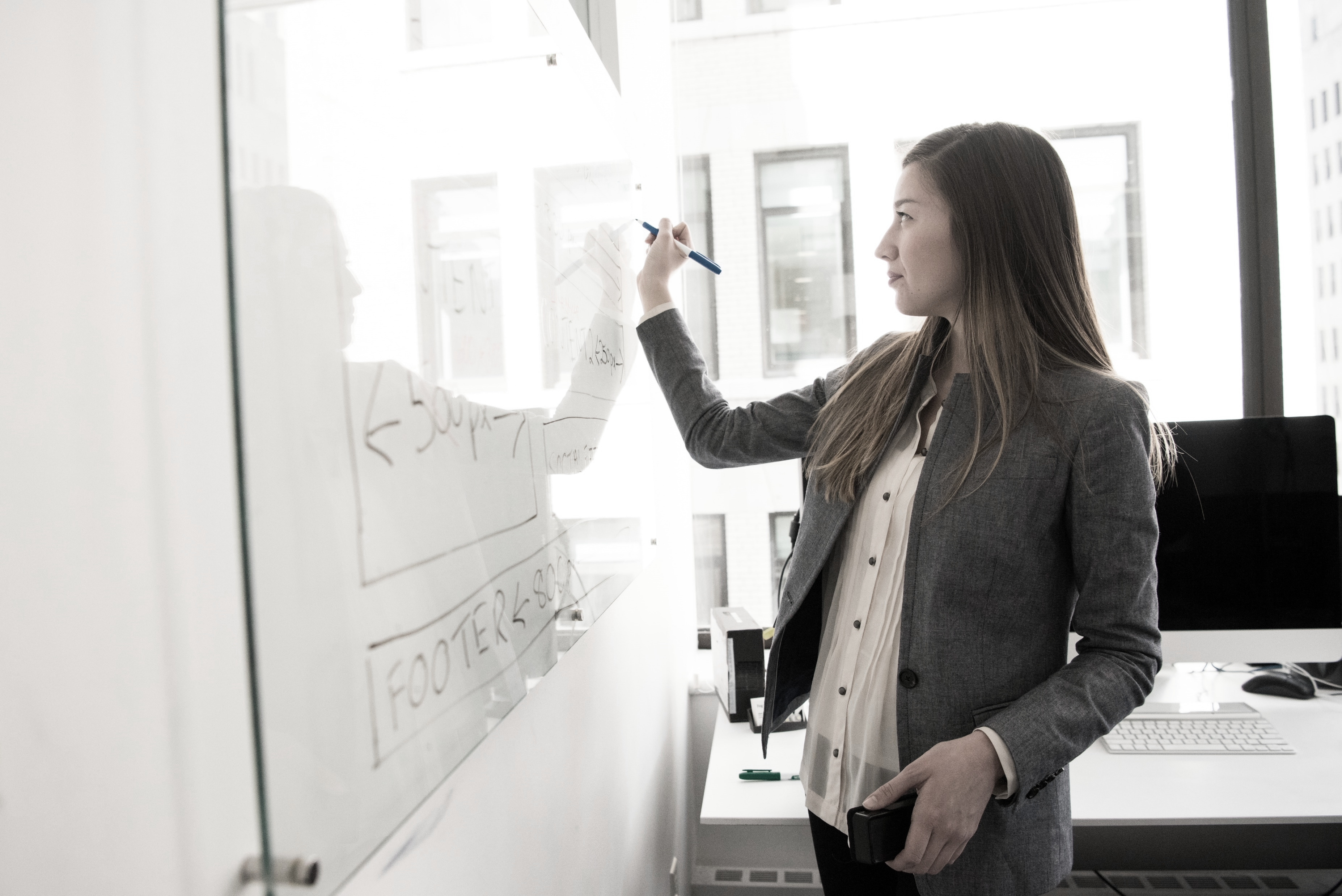 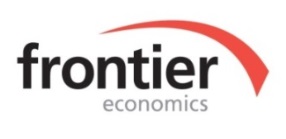 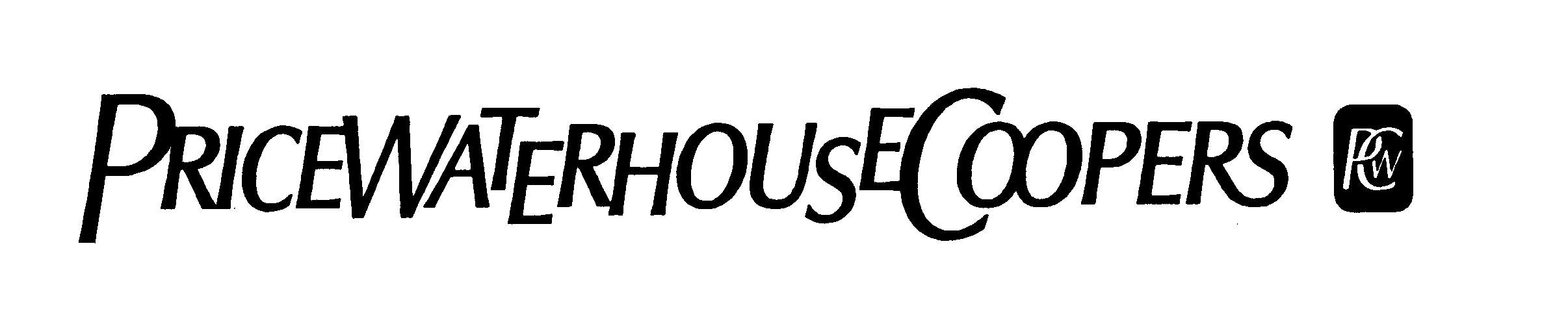 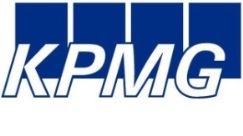 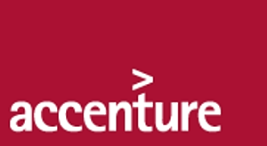 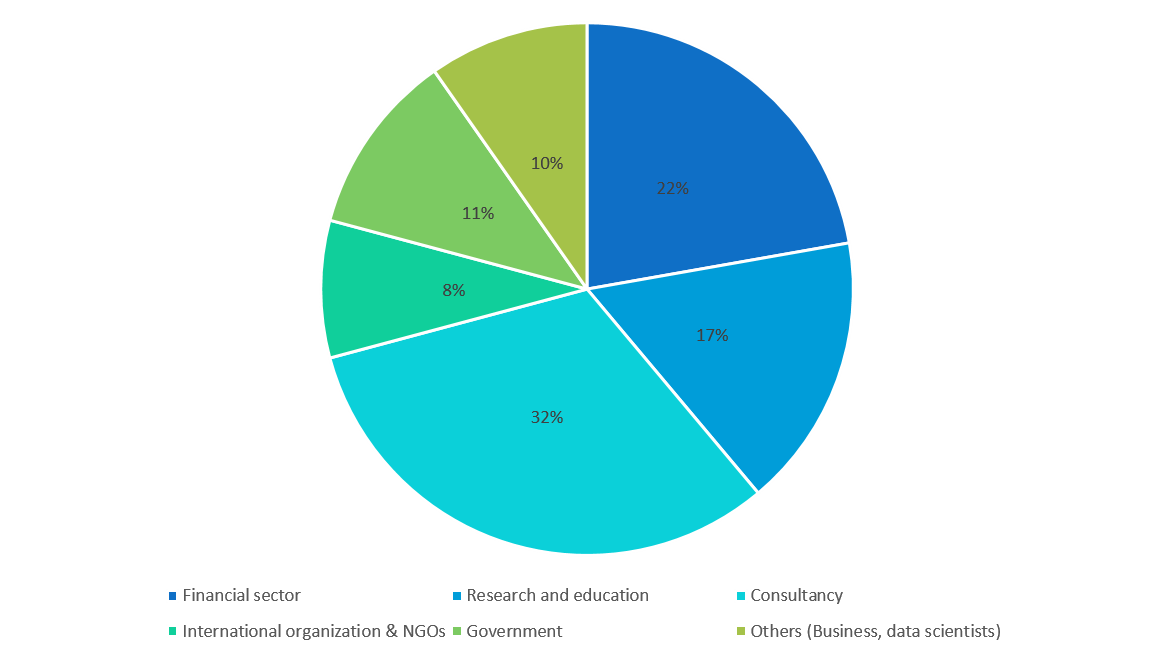 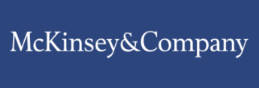 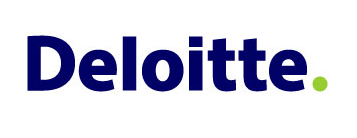 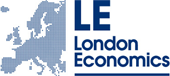 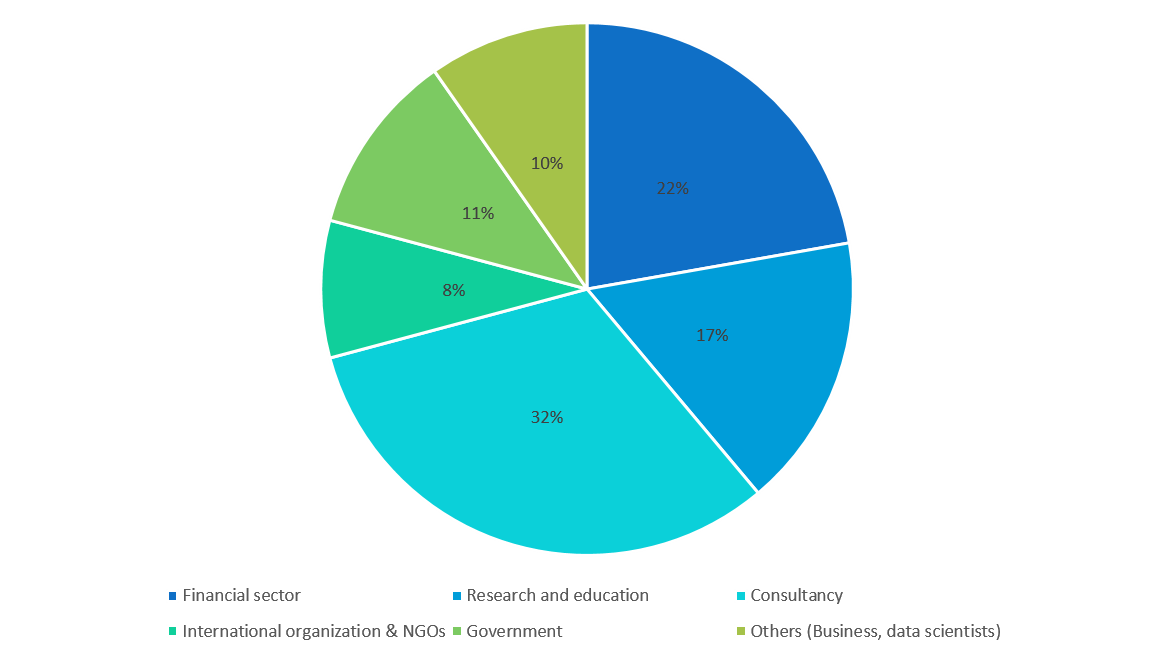 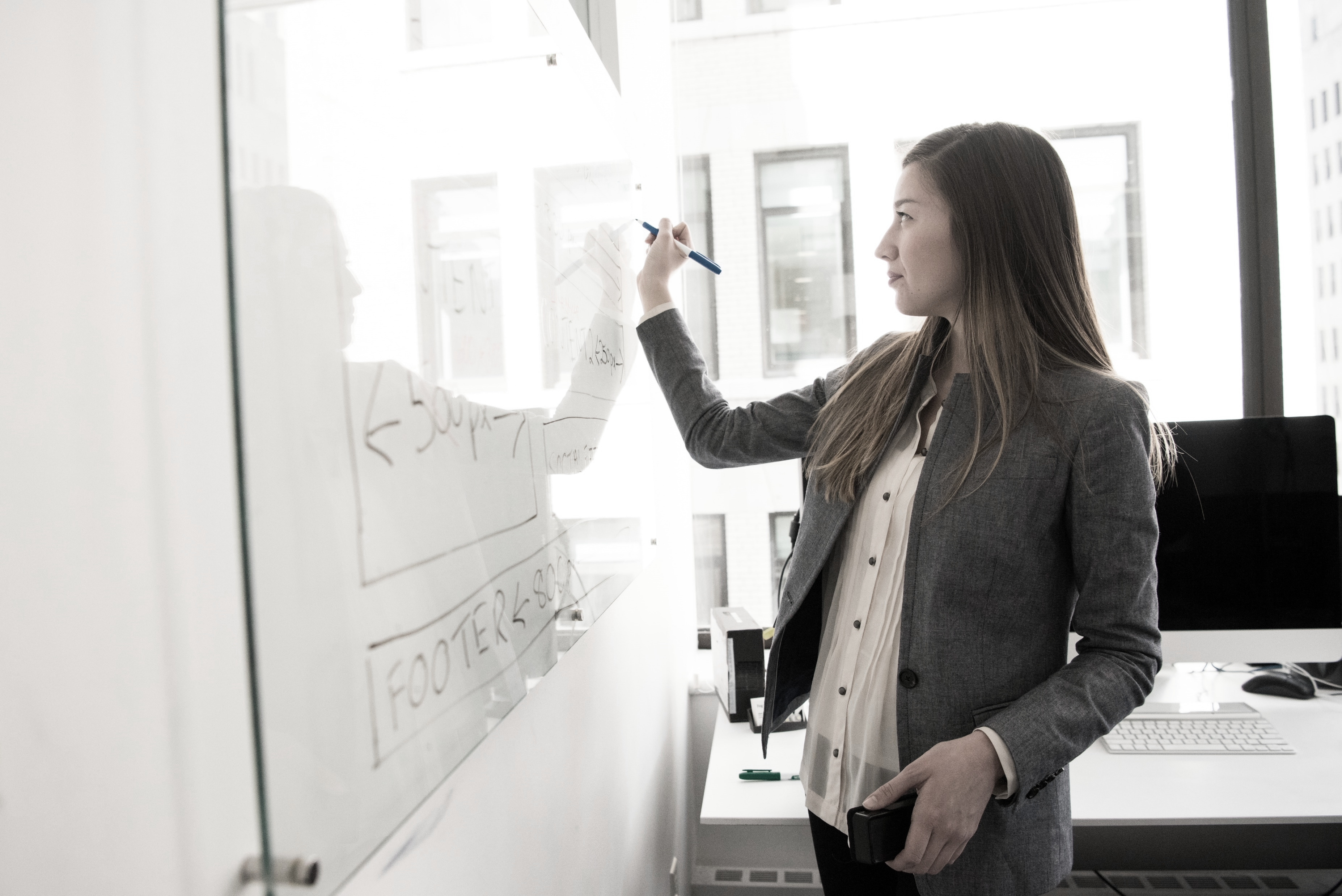 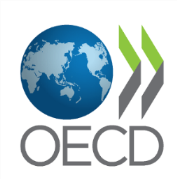 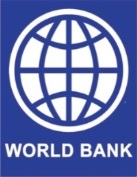 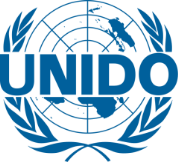 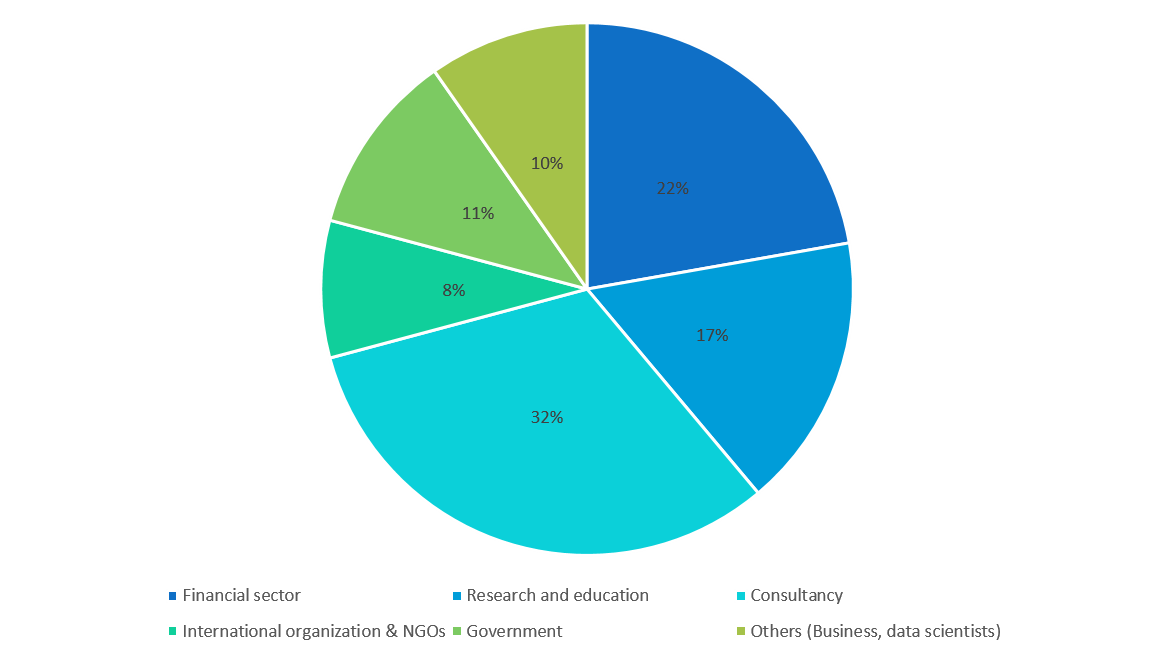 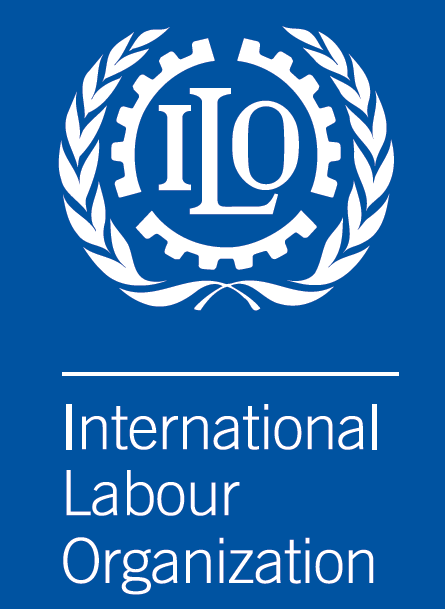 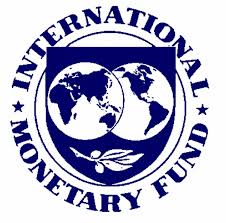 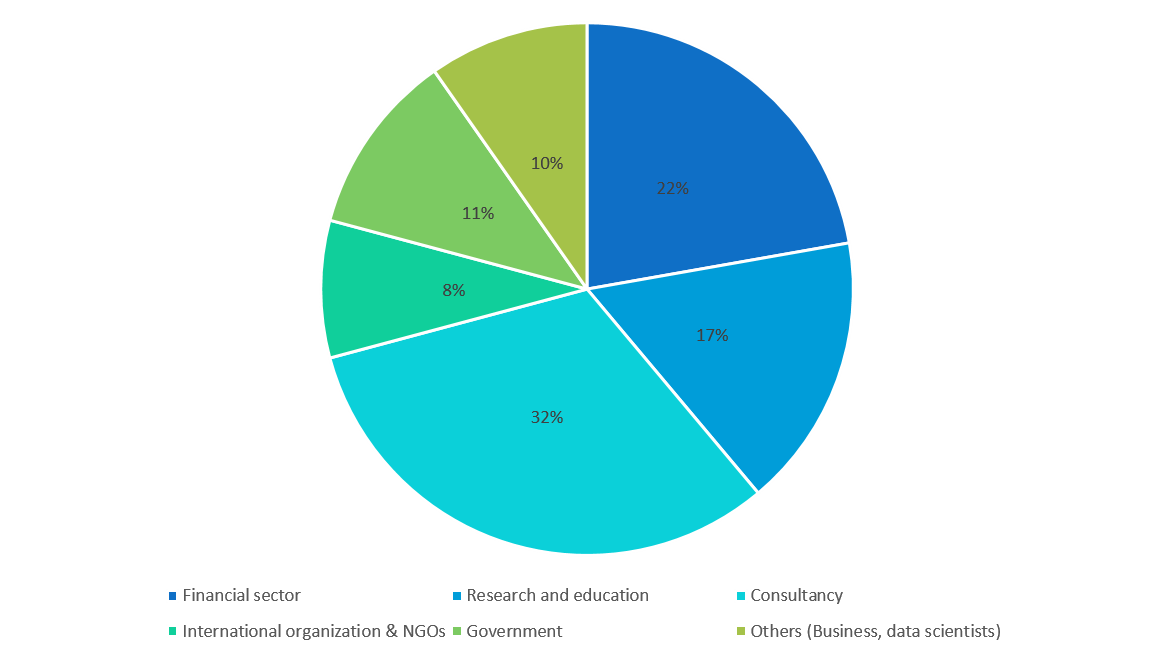 Questions?
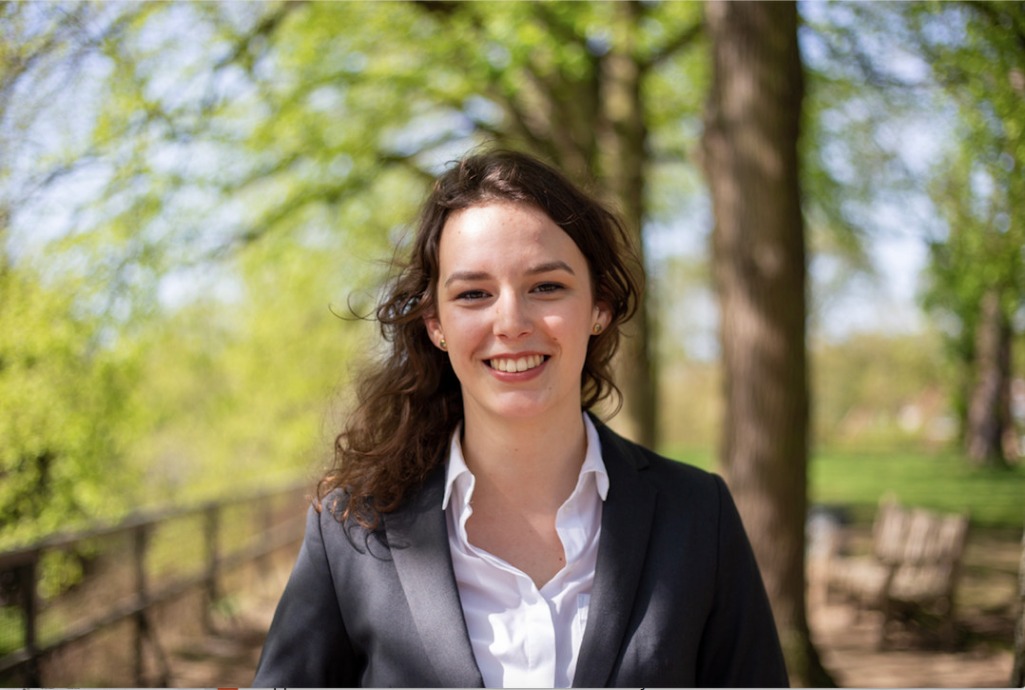 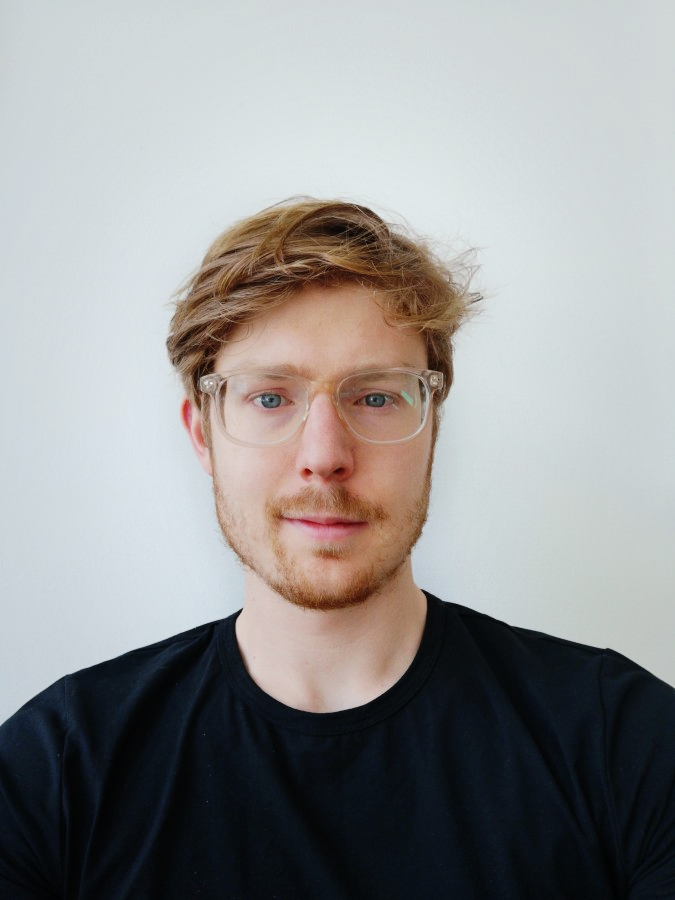 A student's perspective
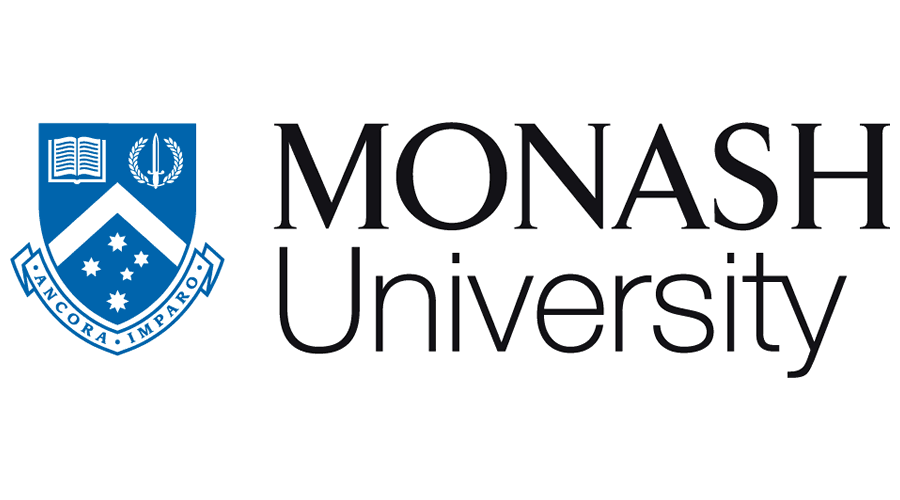 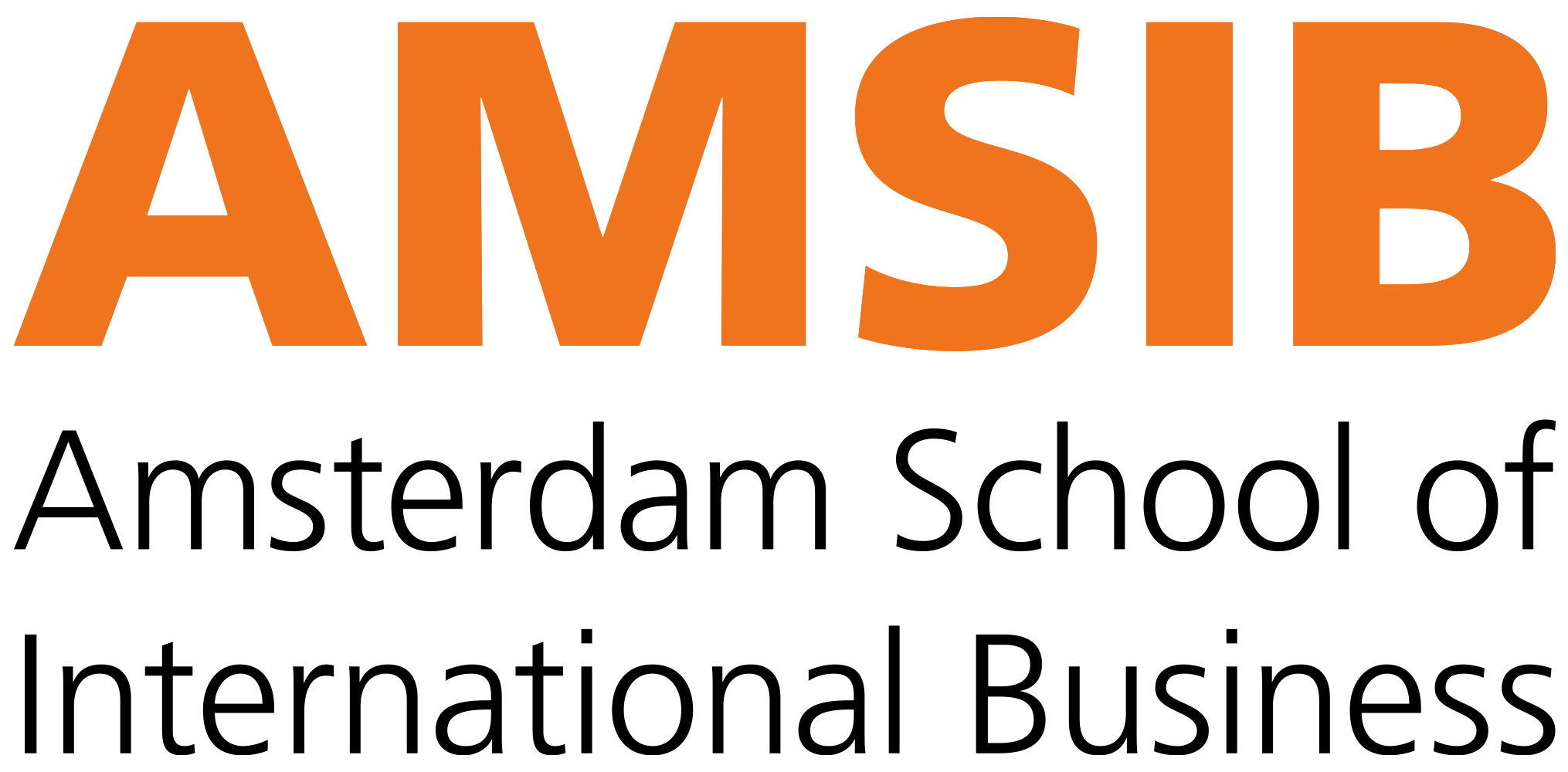 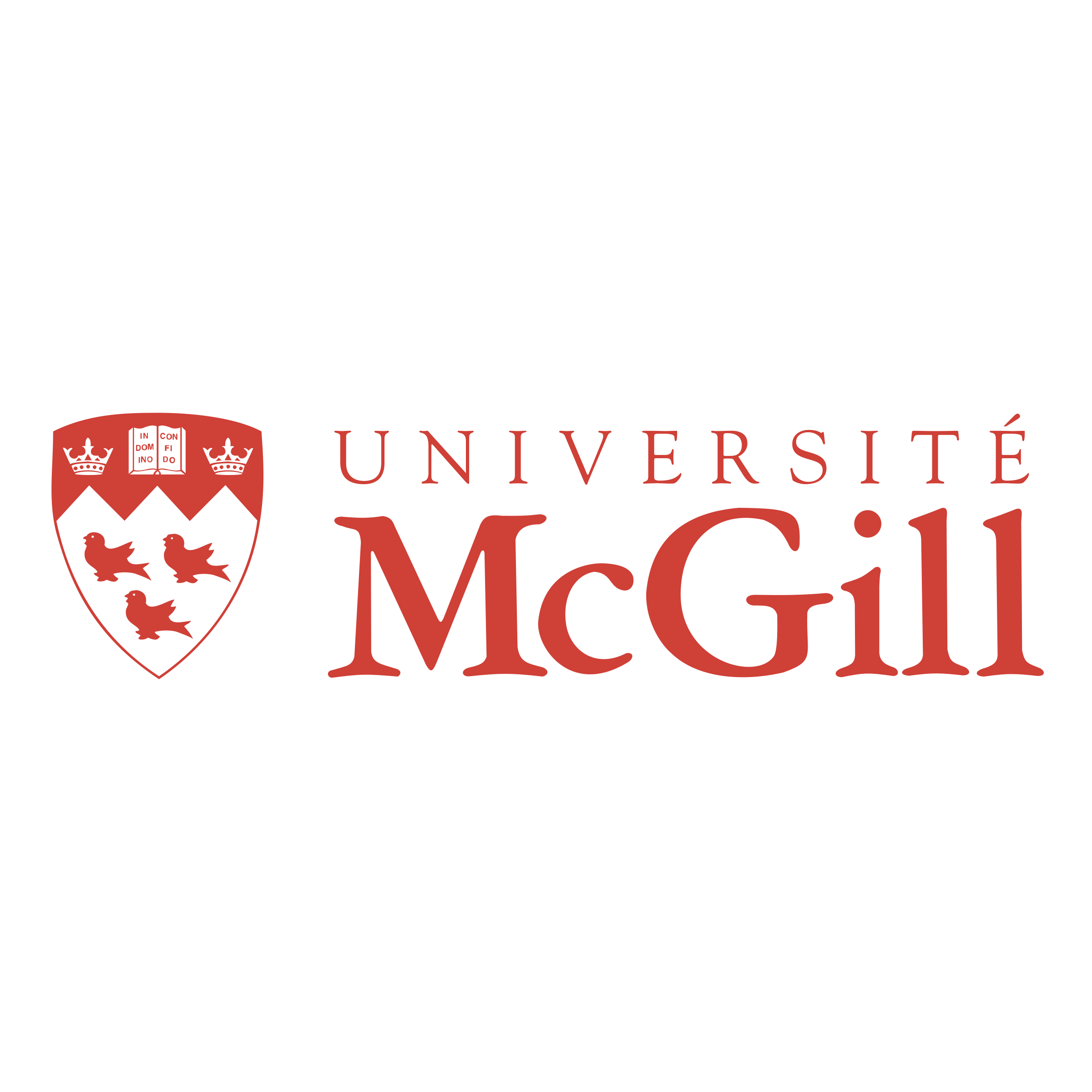 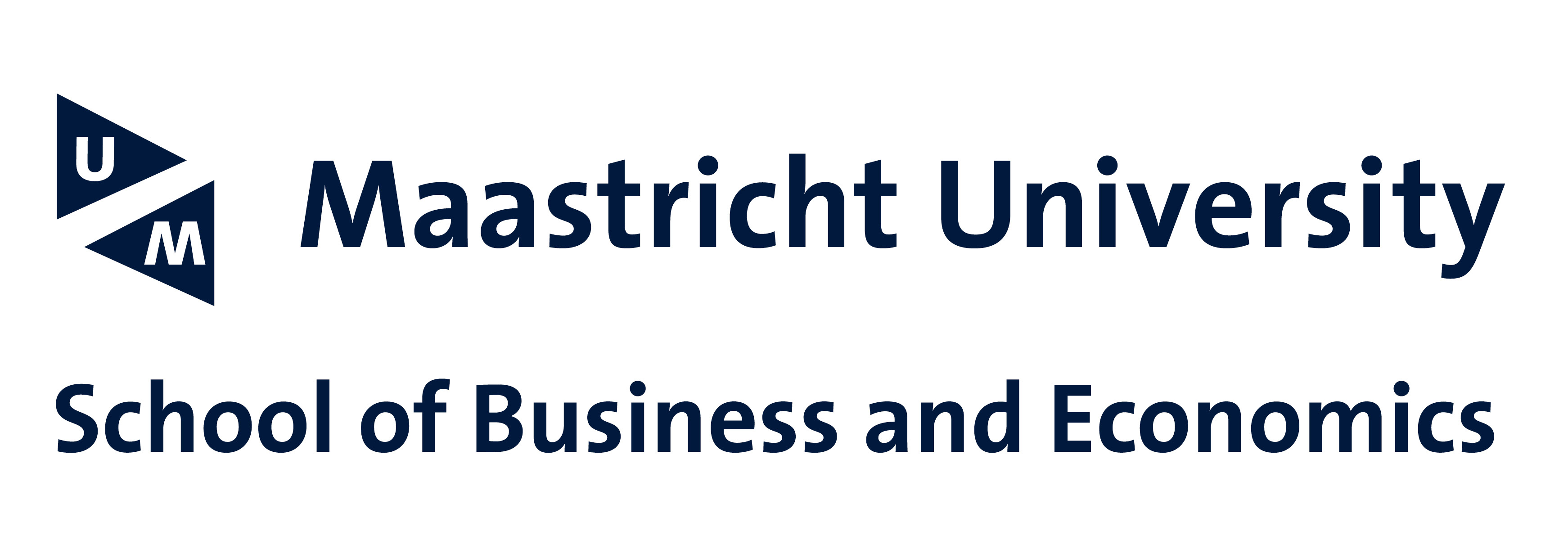 28
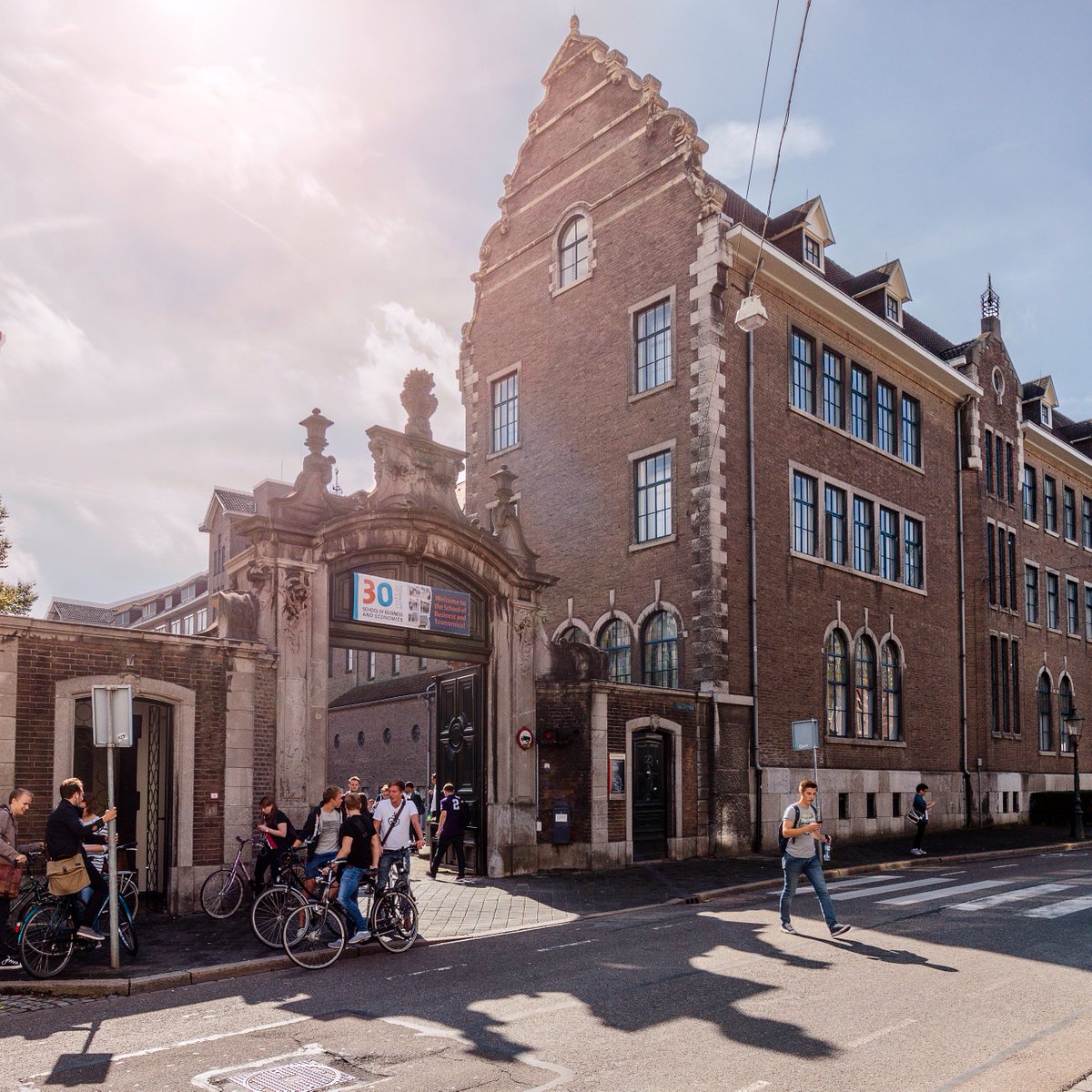 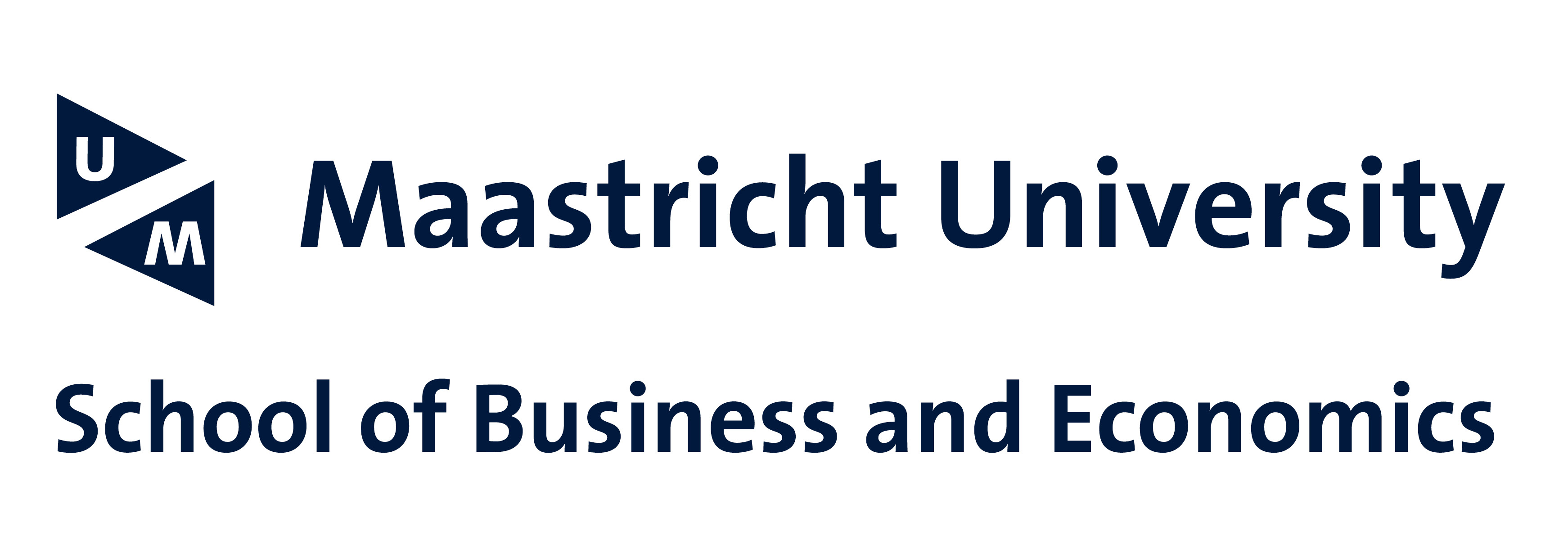 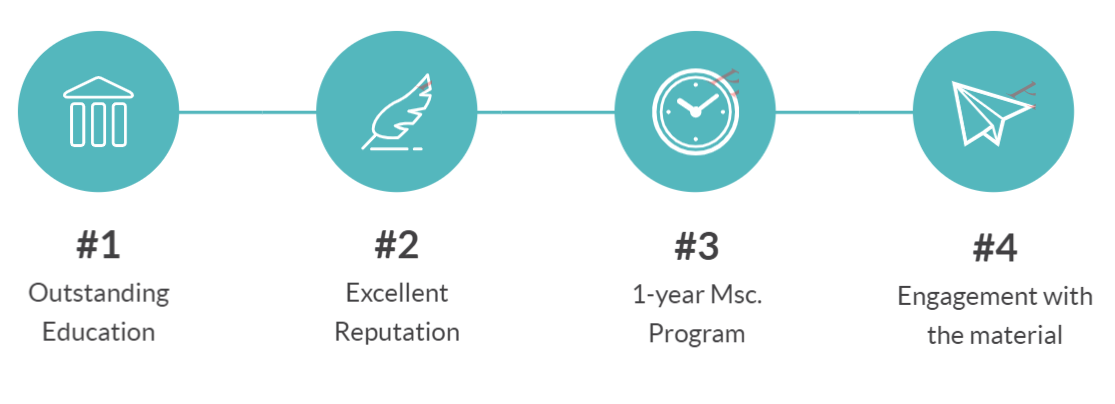 My experience so far
The university
The city 
The community
30
My experience with Problem Based Learning
Learning by applying rather than memorizing.
Interesting discussions & creative thinking.
Lots of engagement and room for questions.
Complex problem solving required.
The Thesis Internship Program
Combining academic excellence with real world experience
Joint supervision
32
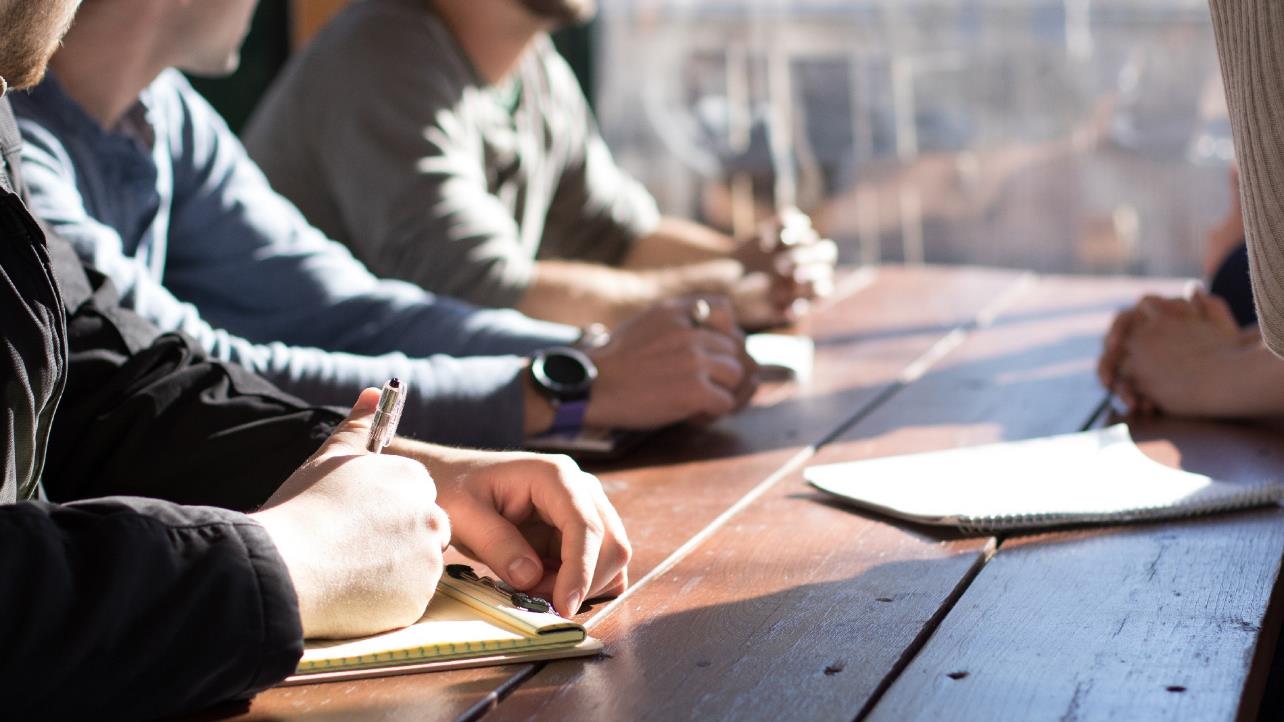 Double Degree Program
Two Masters: European Economics & Economics. 
Université catholique de Louvain & Maastricht University 
Joint supervision
33
Questions?